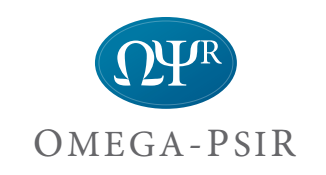 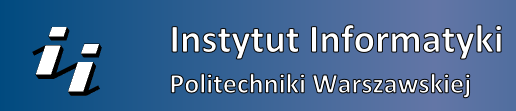 Ewaluacja w systemie OMEGA-PSIR Struktury, Narzędzia, ProcesyCzęść 1 Przygotowanie Danych
Agenda
Wstęp – Dane do ewaluacji
Struktury danych pod kątem ewaluacji
Rekord autora (nowe elementy)
Rekord publikacji (nowe elementy)
Przygotowanie danych
Czyszczenie danych bibliograficznych
Wgranie danych o dyscyplinach i zatrudnieniu
Oświadczenia naukowców deklarujących kilka dyscyplin
Wstęp - Dane do ewaluacji
W PBN zbierane są publikacje z oświadczeniami
Dorobek autora jest uwzględniany w dyscyplinie jeżeli autor jest zgłoszony w POLONie jako pracownik uczelni z zadeklarowaną dyscypliną; opcjonalnie może być zgłoszony do N
Liczba udziałów autorów spoza N jest mocno ograniczona
Wstęp - Dane do ewaluacji
Publikacja z DOI wysłana z 2ch uczelni jest trzymana jeden raz – dlatego ważne jest DOI (publikacja bez DOI musi posiadać inne dane, aby PBN to przyjął, np. URL)
Publikacja tworzy rekord nadrzędny, przy którym trzymane są „wersje” dosyłane z różnych jednostek
Wstęp - Dane do ewaluacji
Każde oświadczenie obejmuje
Autora (identyfikator)
Datę złożenia oświadczenia
Dyscyplinę
Deklarację ORCID

Uwagi:
Autor musi być pracownikiem jednostki, 
dyscyplina musi być jedną z zadeklarowanych przez autora do ewaluacji (jedną z dwóch)
Opis bibliograficzny odwołuje się do identyfikatorów w PBN
Słowniki:
języki, wydawcy, czasopisma, Konferencje
ID jednostki
ID autorów (UUID)
Co wysyłamy do PBN

{ 	{Opis bibliograficzny}, 	{lista oświadczeń}
}
Dane do ewaluacji
Komunikacja z PBN obejmuje ruch w dwie strony

Synchronizacja słowników:
Import z PBN identyfikatorów i zapamiętanie po stronie OMEGA-PSIR

Przekazywanie danych do PBN
Wstęp - Dane do ewaluacji
Komunikacja z PBN obejmuje ruch w dwie strony
Synchronizacja słowników:
Czasopisma 
Wydawcy
konferencje
Języki
Te dane będą przygotowane dla wszystkich użytkowników OMEGA-PSIR
Ewaluacja w systemie OMEGA-PSIR obejmuje
Ewaluacja w systemie OMEGA-PSIR obejmuje
Rekord autora
Publikacja
Oświadczenie
Rekord ewaluacji
Struktury w systemie zmodyfikowane na potrzeby ewaluacji 2.0 (najważniejsze)
Rekord autora
Dyscypliny aktualne
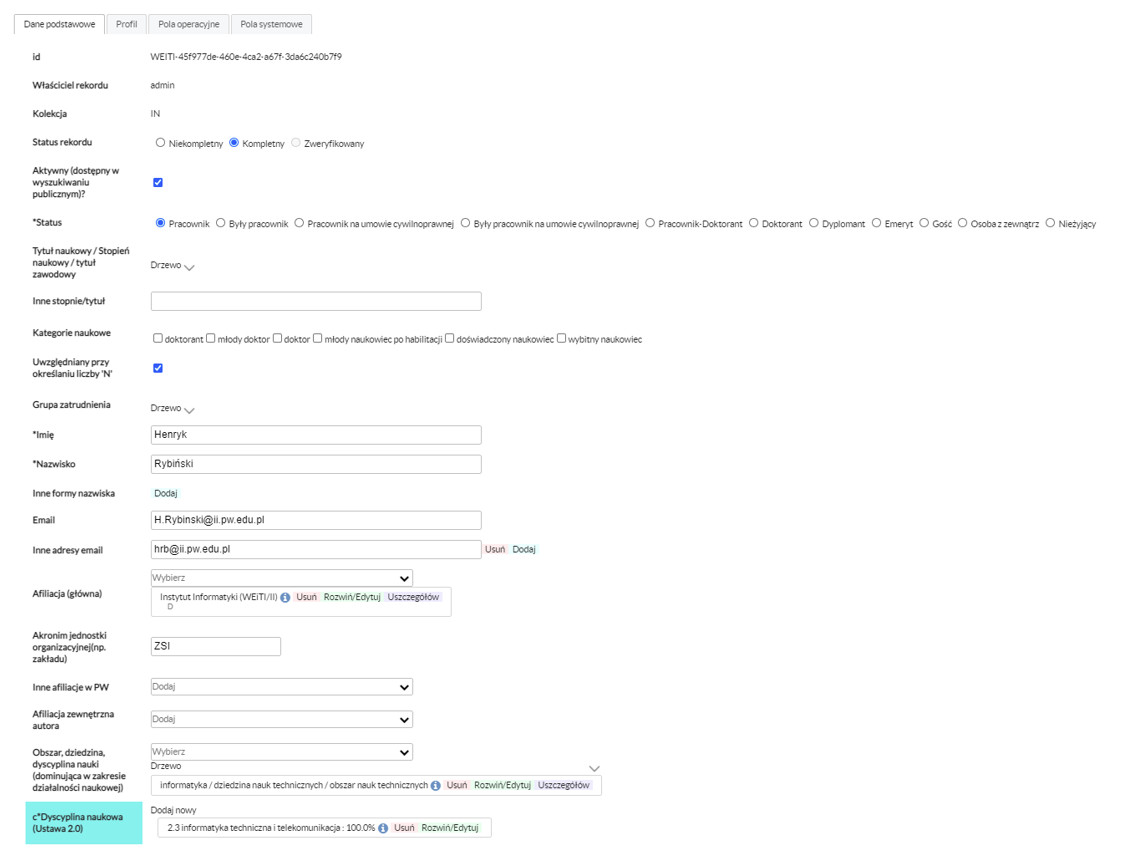 Struktury w systemie zmodyfikowane na potrzeby ewaluacji 2.0 (najważniejsze)
Rekord autora
Dyscypliny aktualne
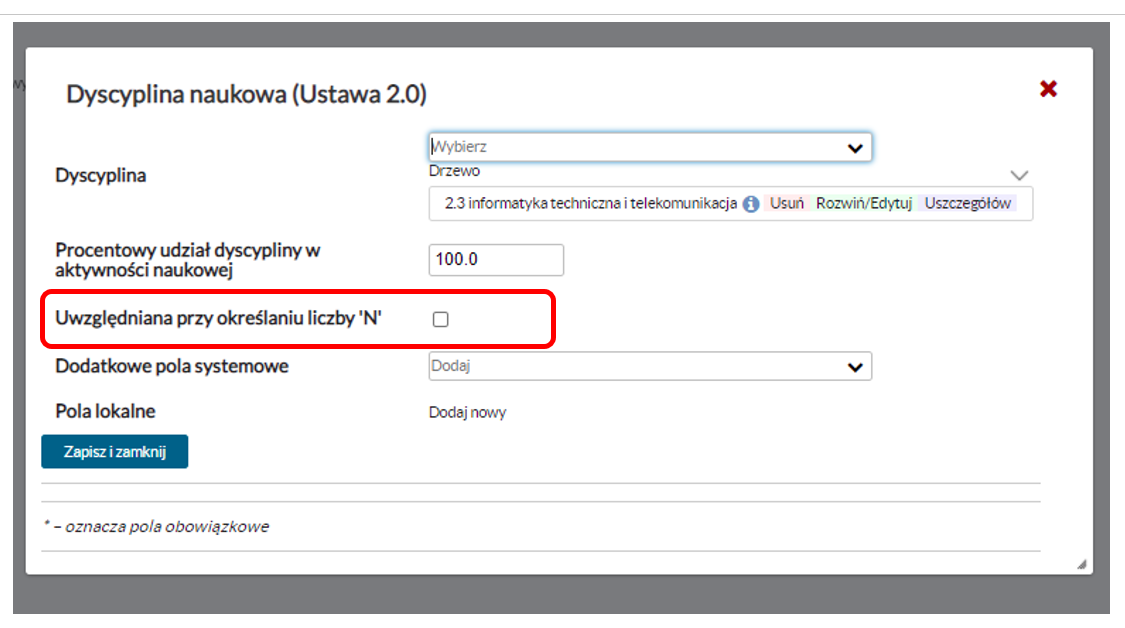 Dyscypliny aktualne
Wykorzystywane przy
Wyborze dyscypliny dla kolejnych publikacji
Budowaniu oświadczenia Nr 3
Struktury w systemie zmodyfikowane na potrzeby ewaluacji 2.0 (najważniejsze)
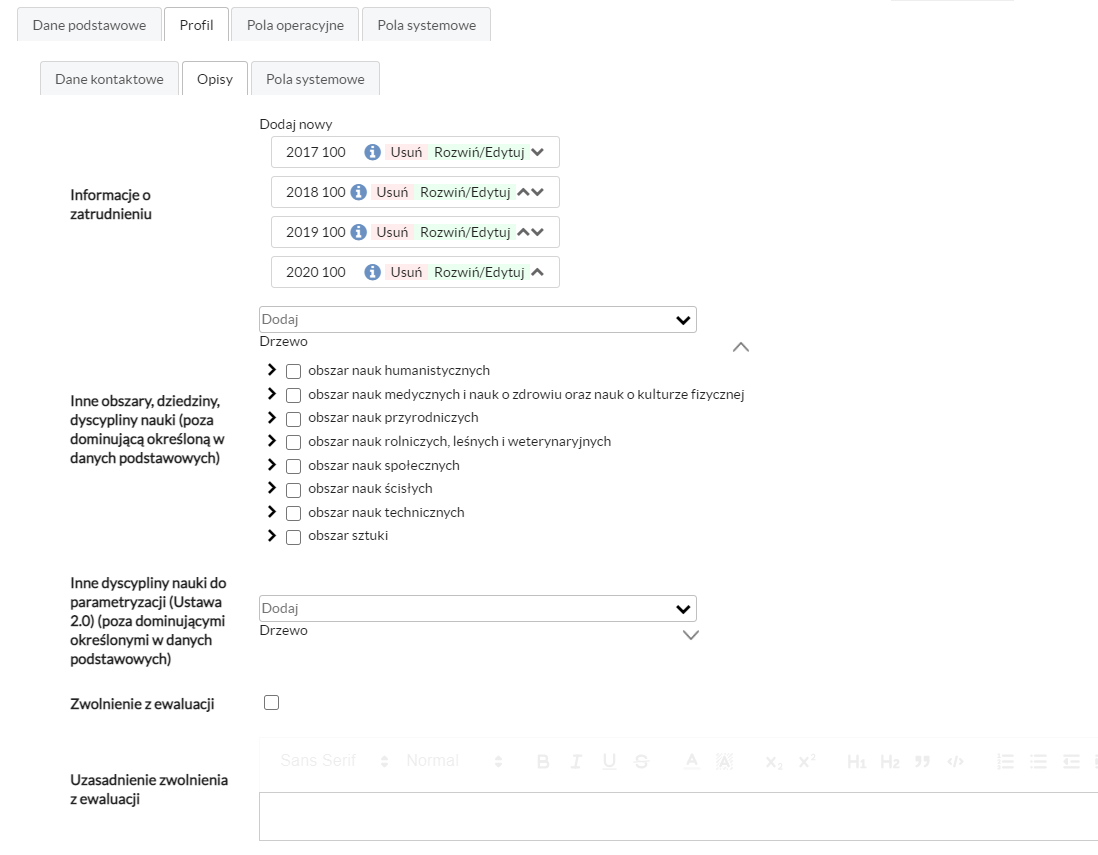 Rekord autora
Dyscypliny aktualne
Historia deklarowania dyscyplin przez autora
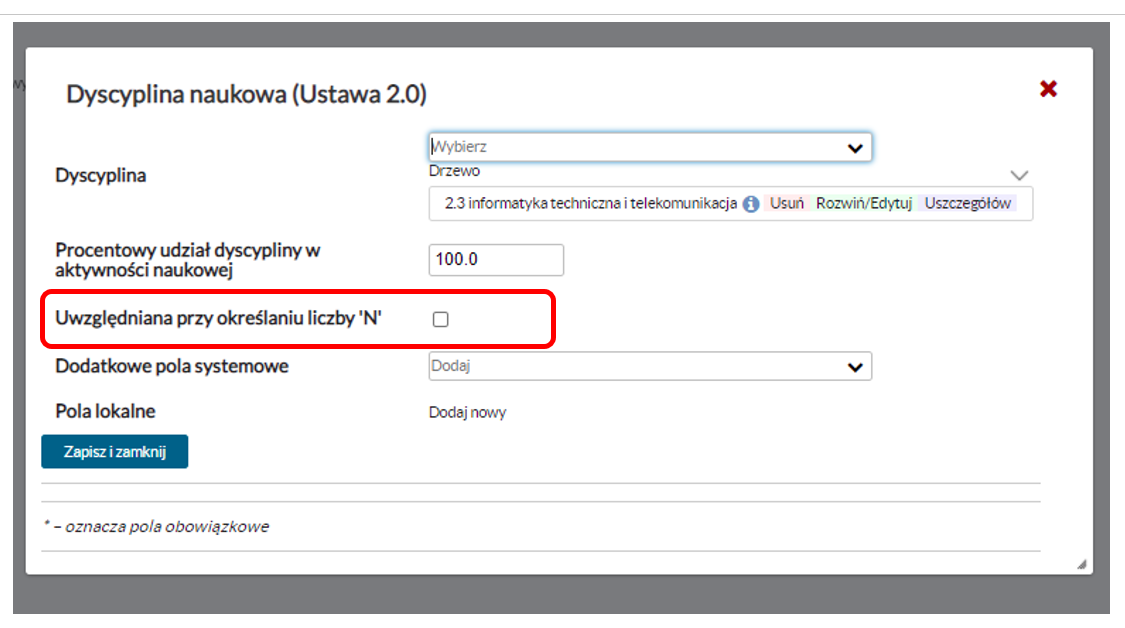 Dyscypliny aktualne
Wykorzystywane przy
Wyborze dyscypliny dla kolejnych publikacji
Budowaniu oświadczenia Nr 3
Struktury w systemie zmodyfikowane na potrzeby ewaluacji 2.0 (najważniejsze)
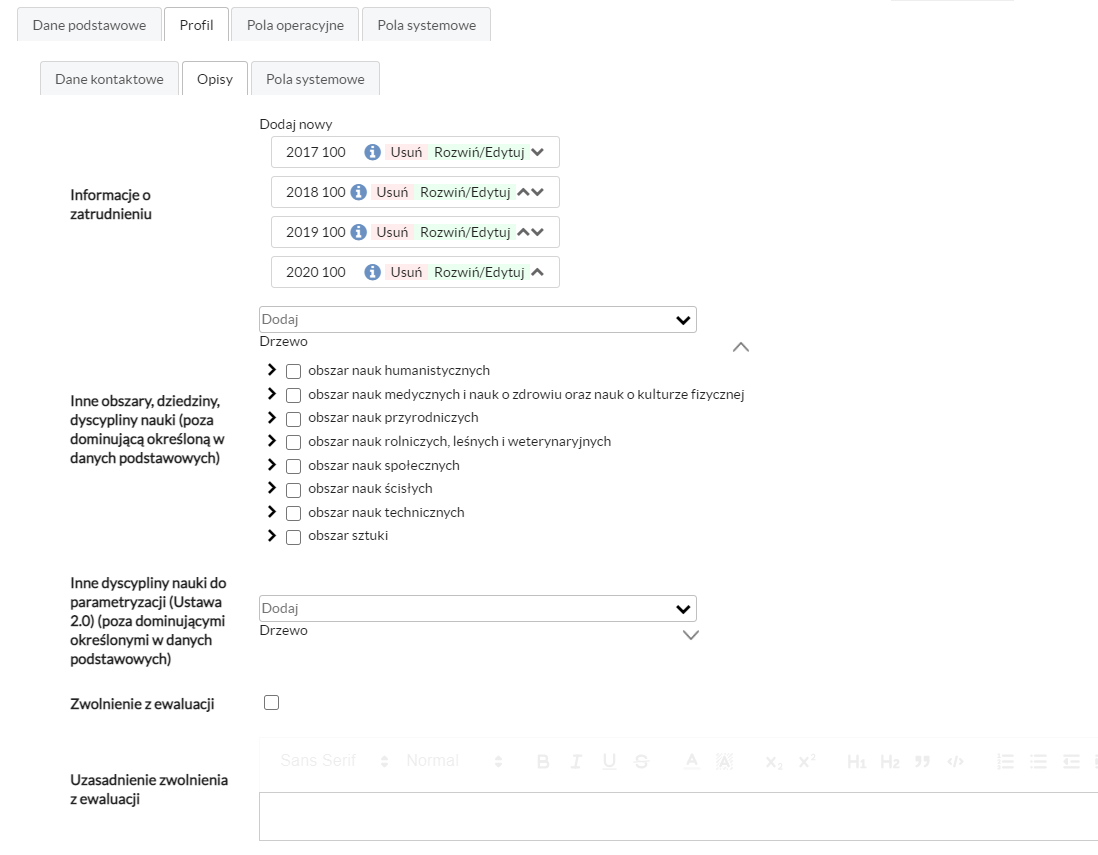 Dane z Pol-Onu
Wykorzystywane przy obliczeniu optymalnej oceny dyscyplin(y) – ograniczenia udziałów danego autora
Rekord autora
Dyscypliny aktualne
Historia deklarowania dyscyplin przez autora
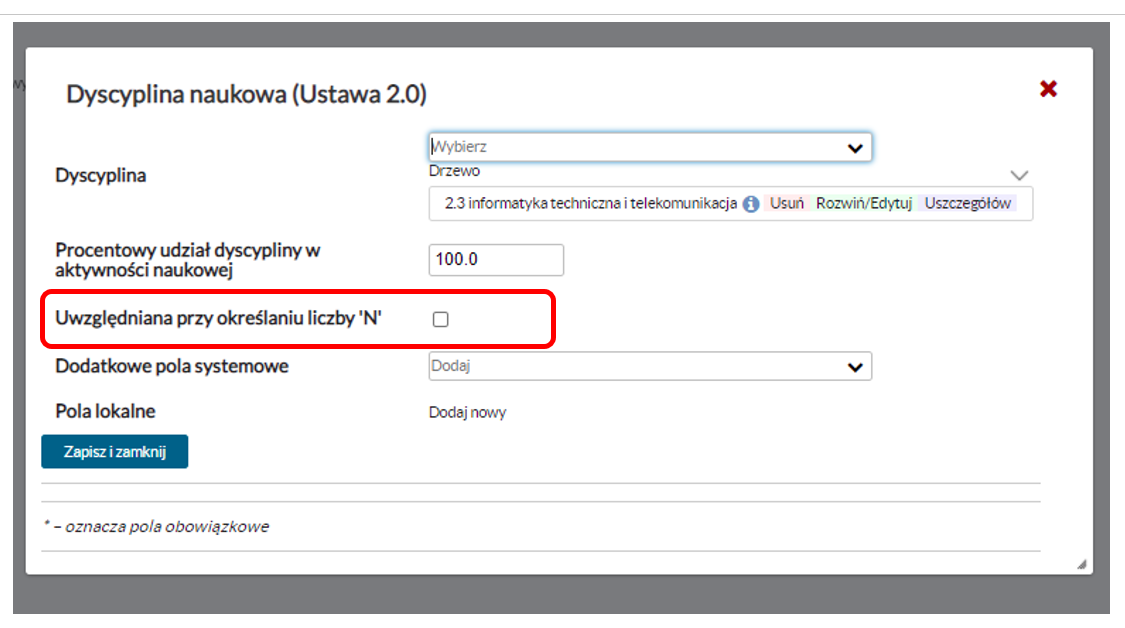 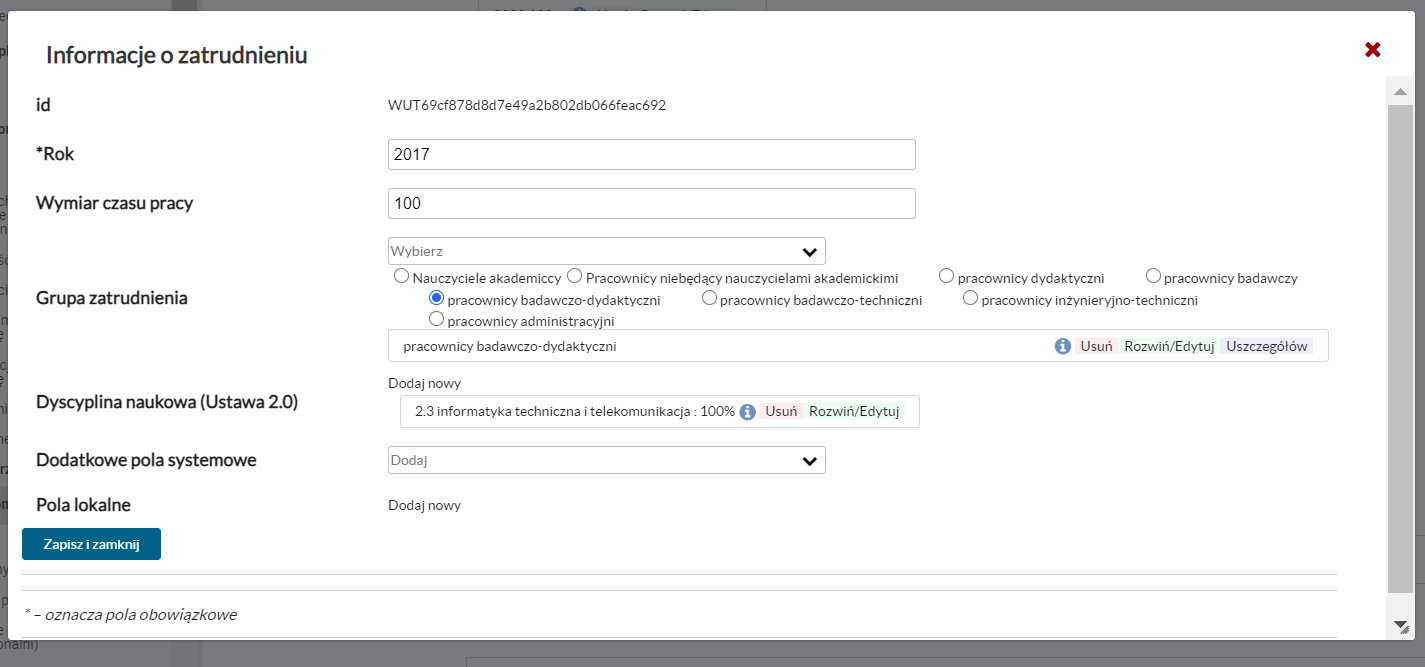 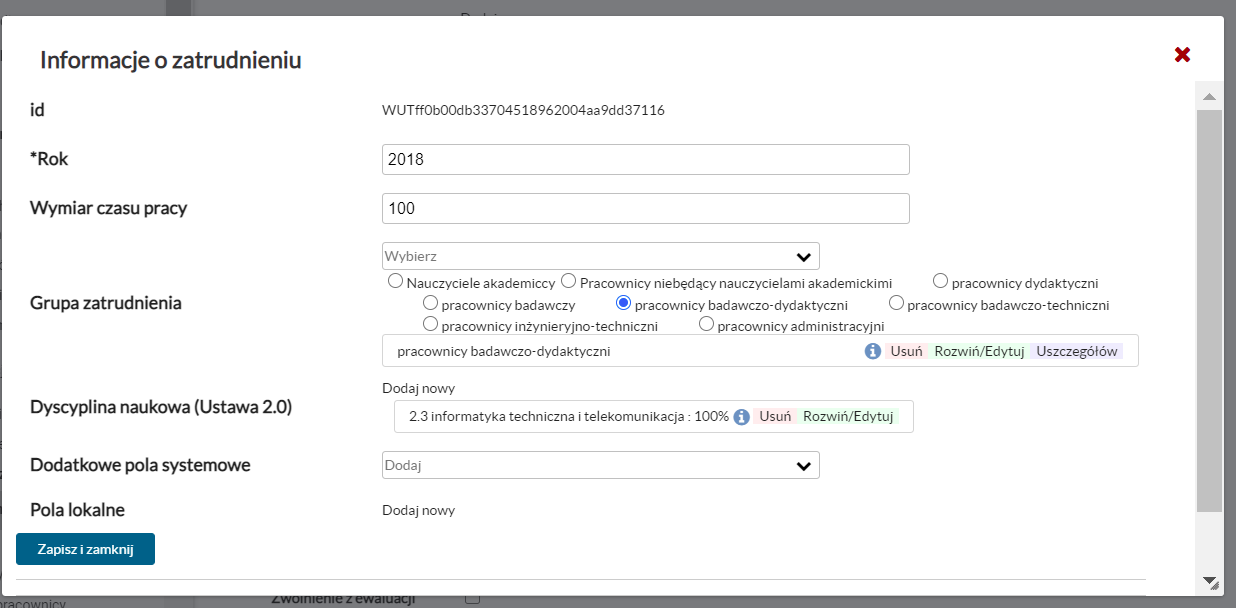 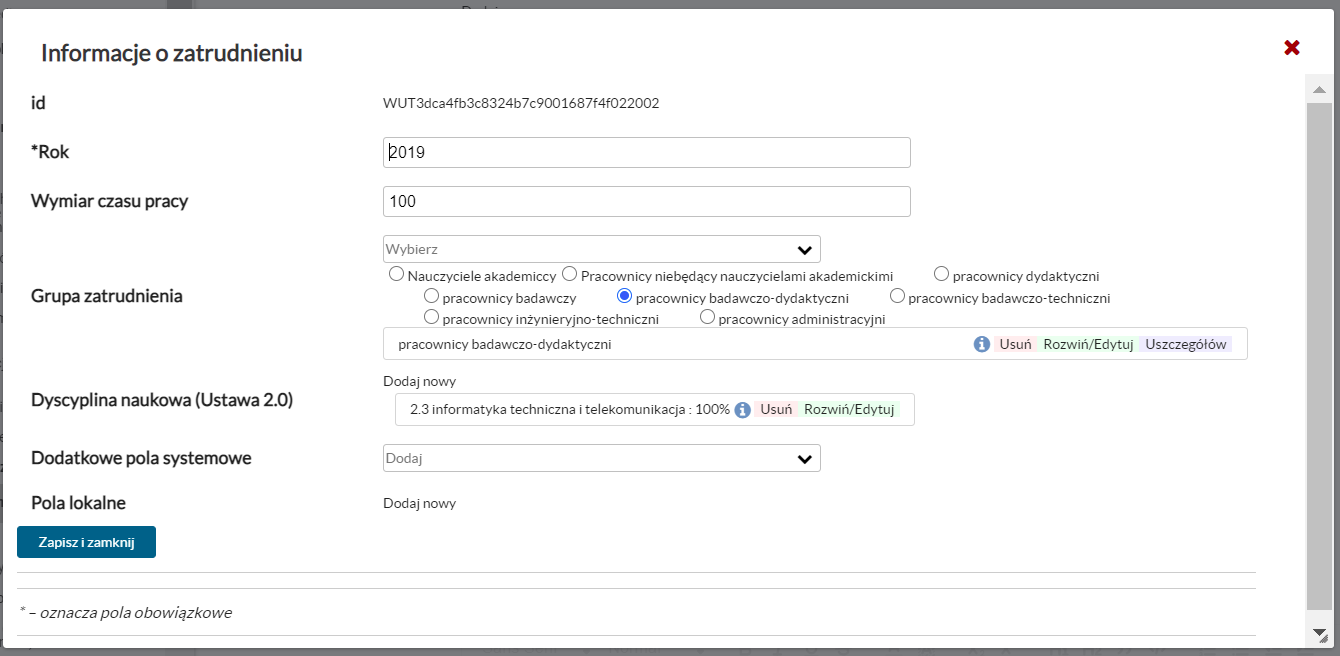 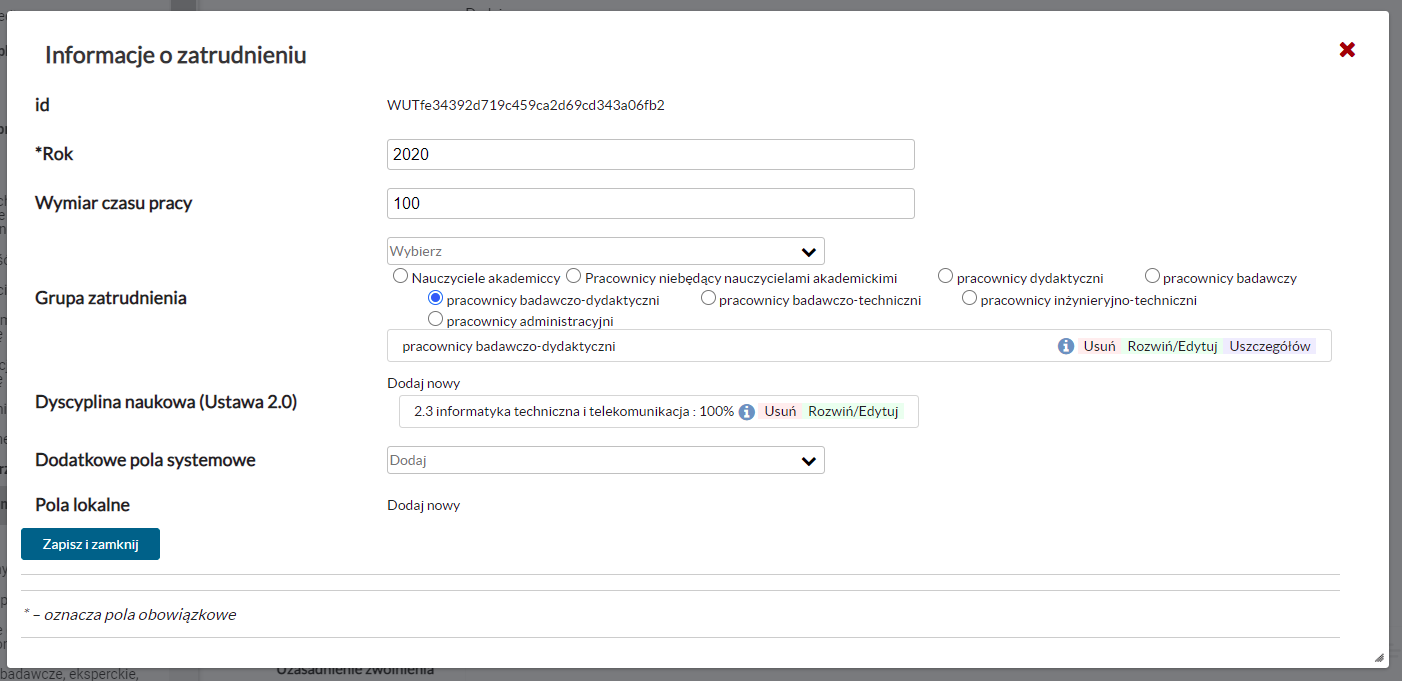 Struktury w systemie zmodyfikowane na potrzeby ewaluacji 2.0 (najważniejsze)
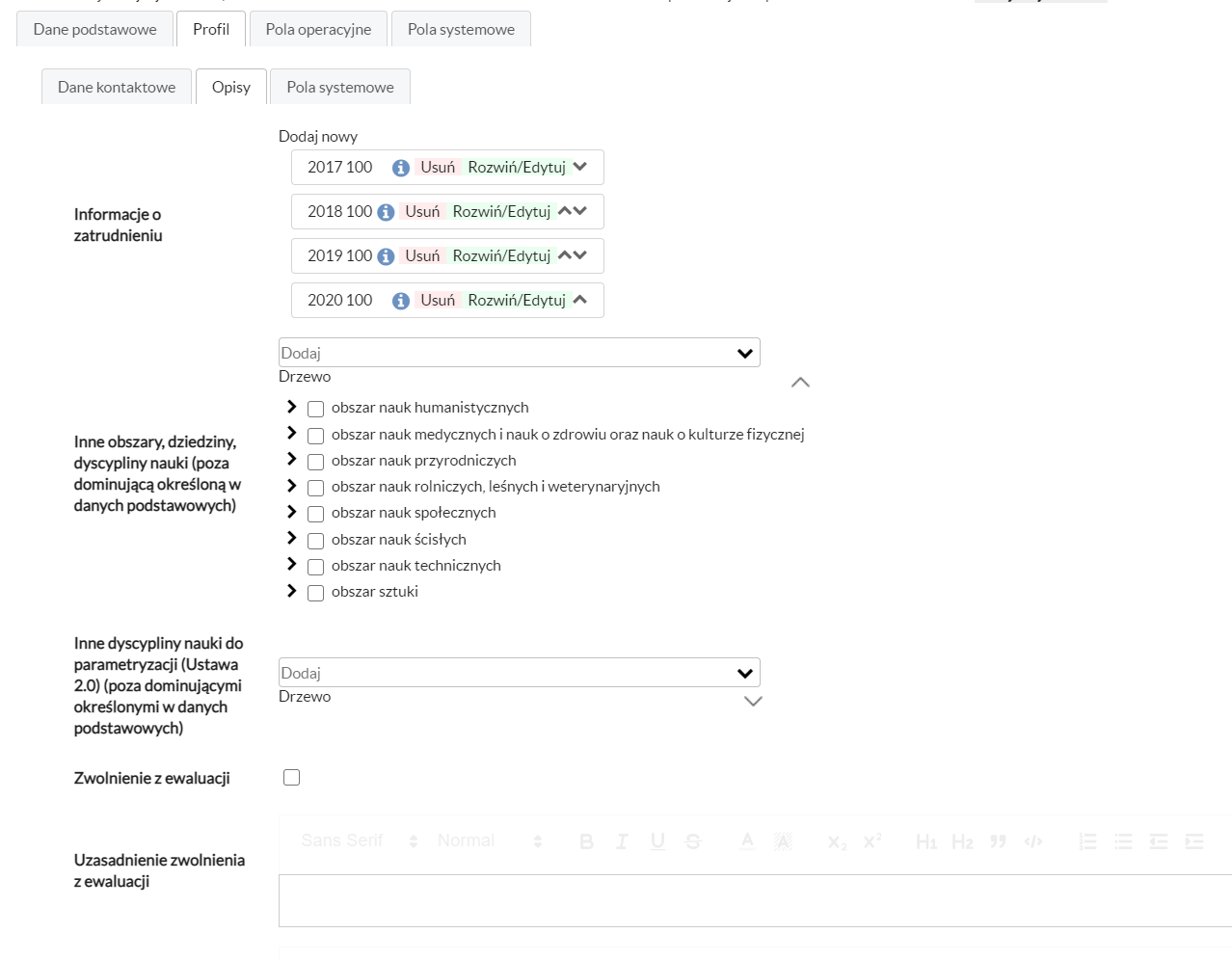 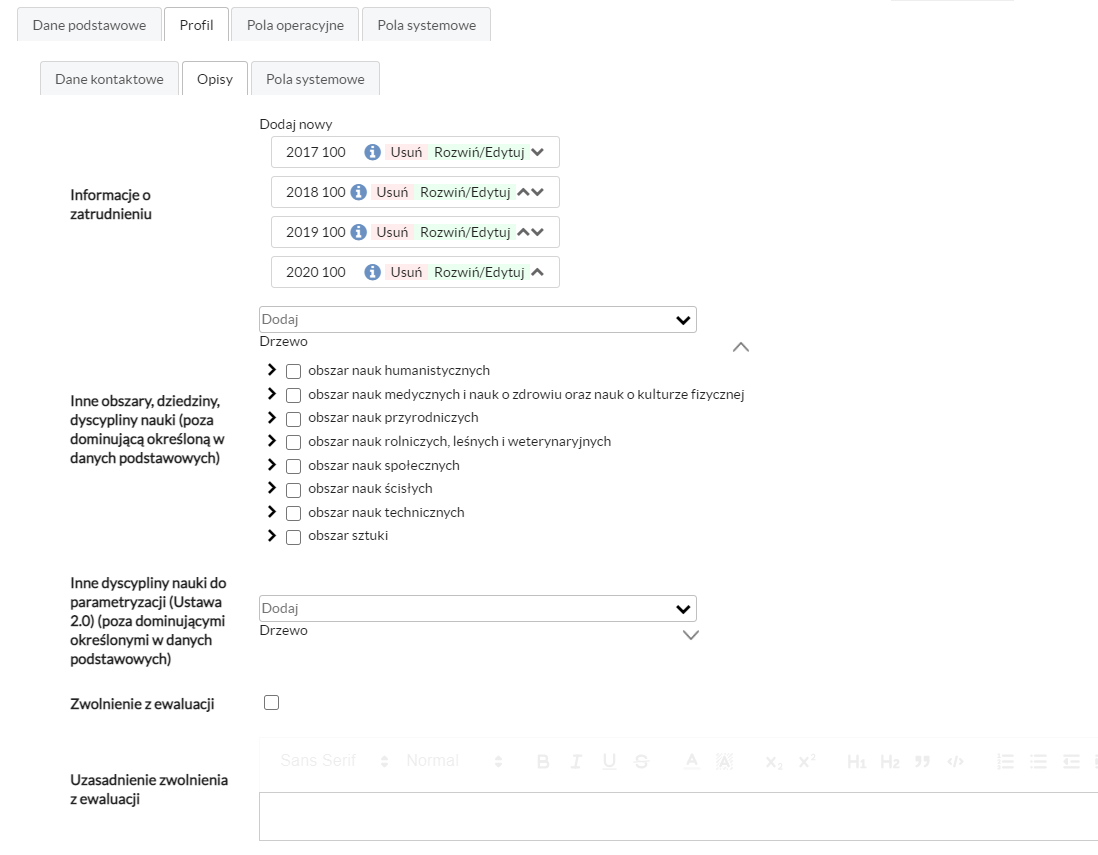 Rekord autora
Dyscypliny aktualne
Historia deklarowania dyscyplin przez autora
Zwolnienie z ewaluacji
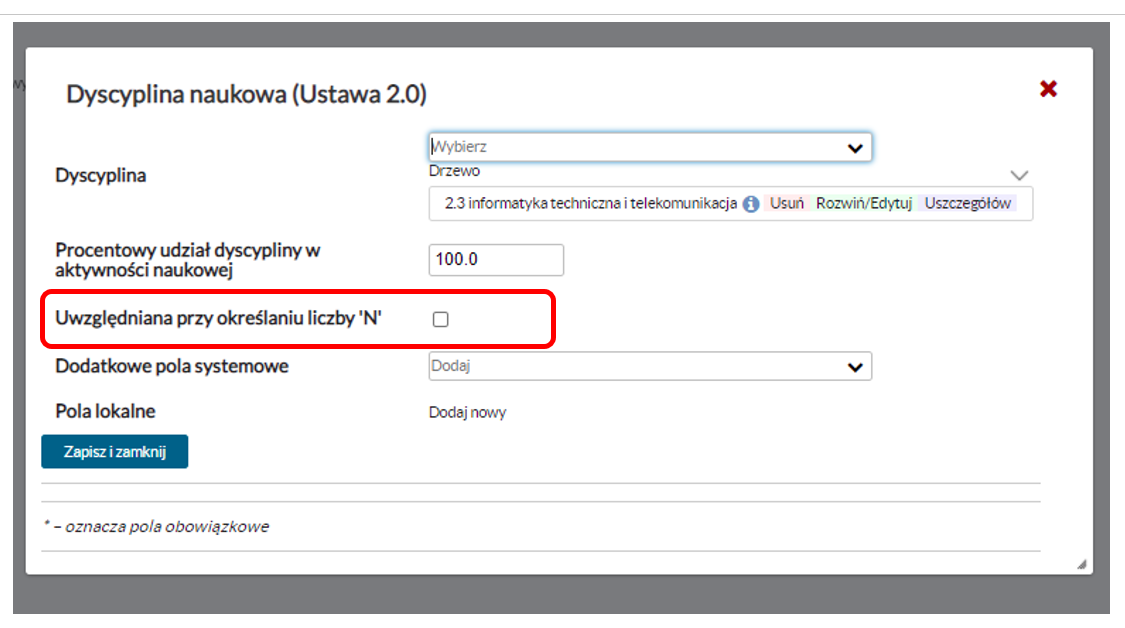 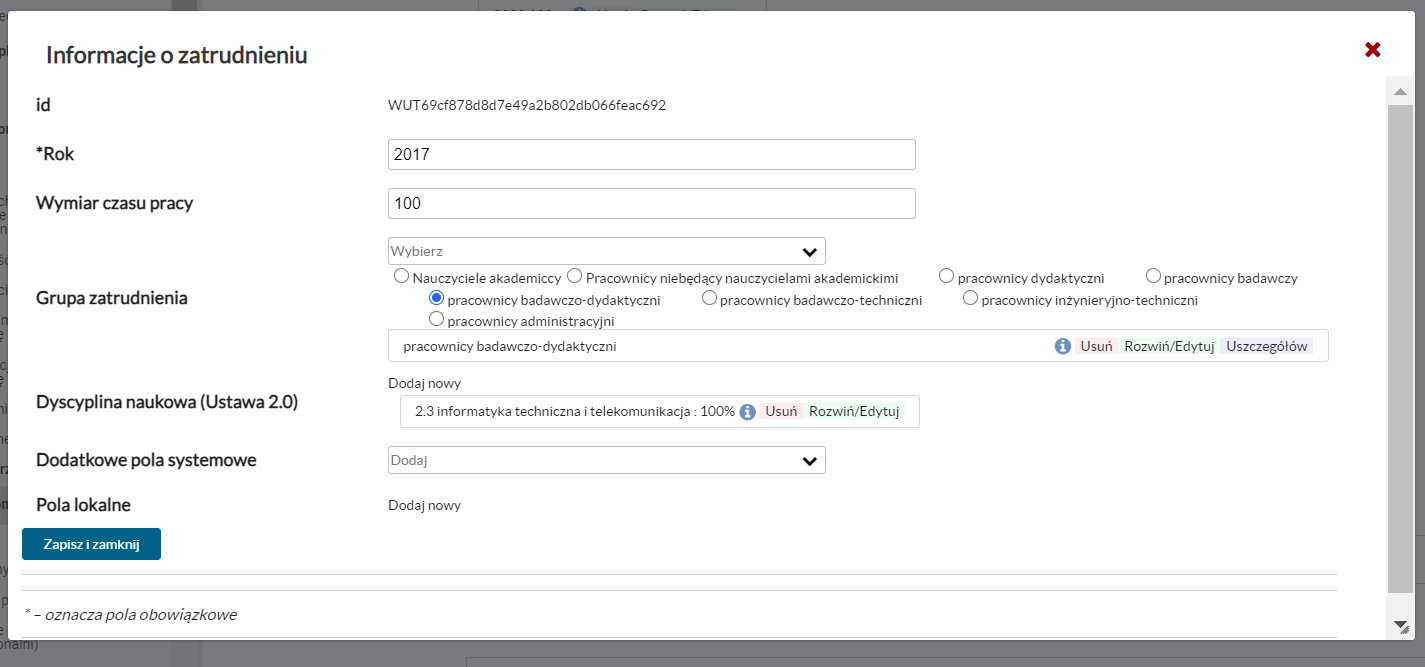 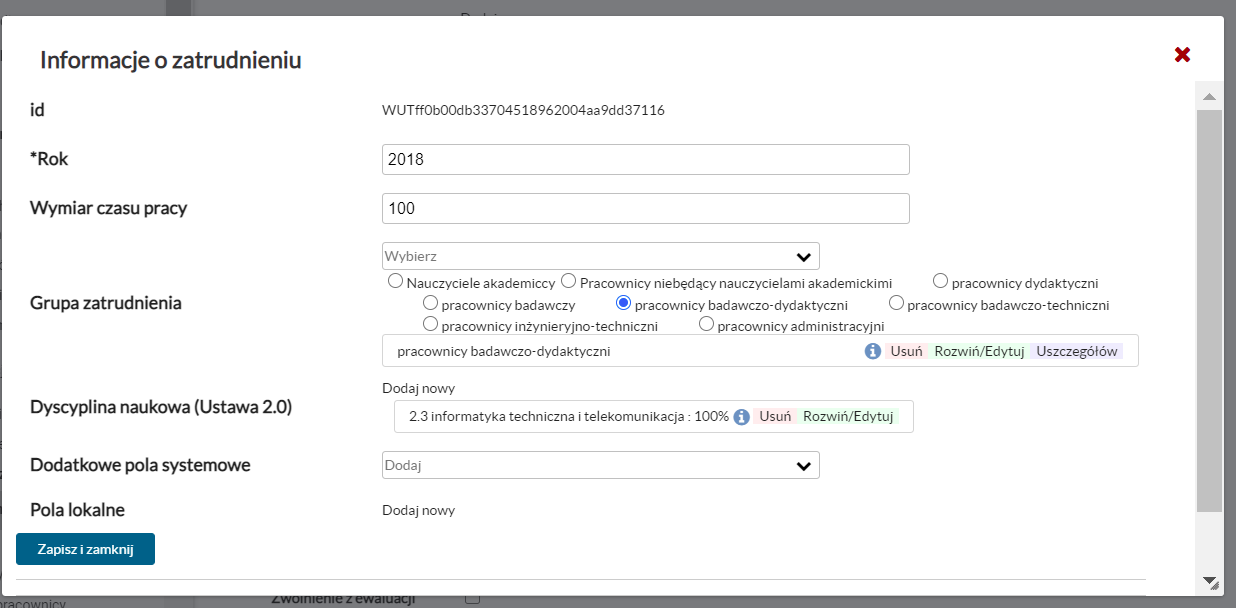 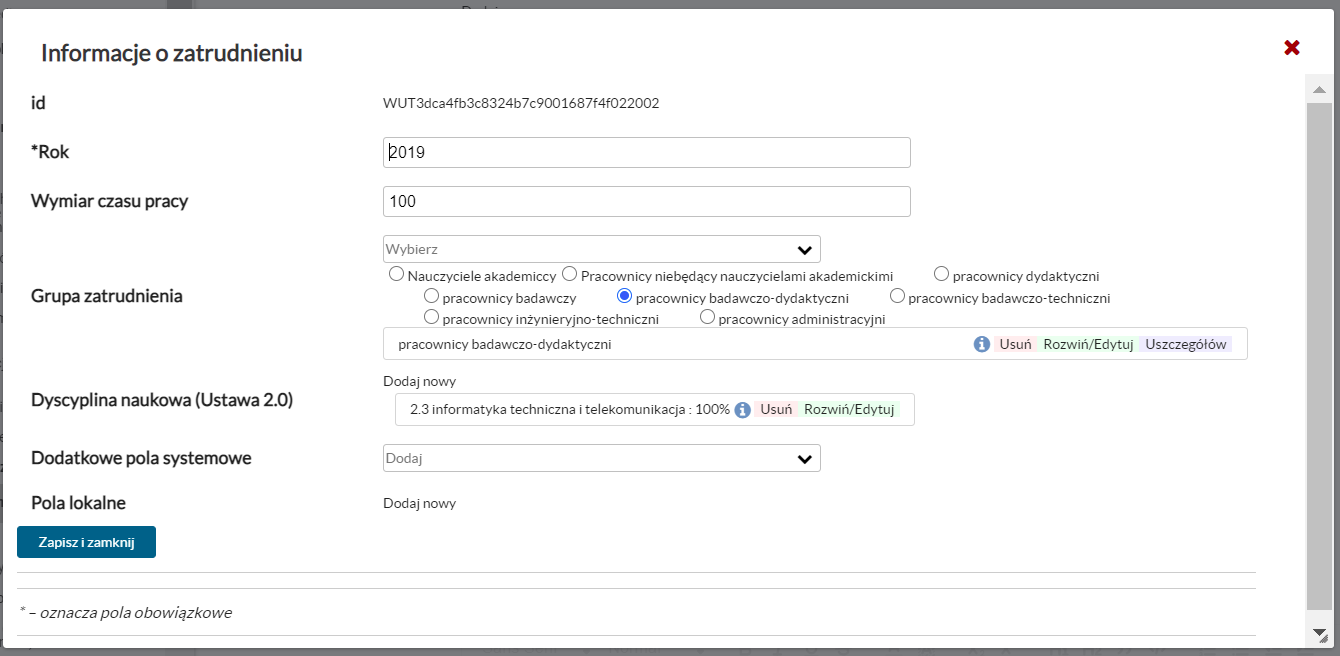 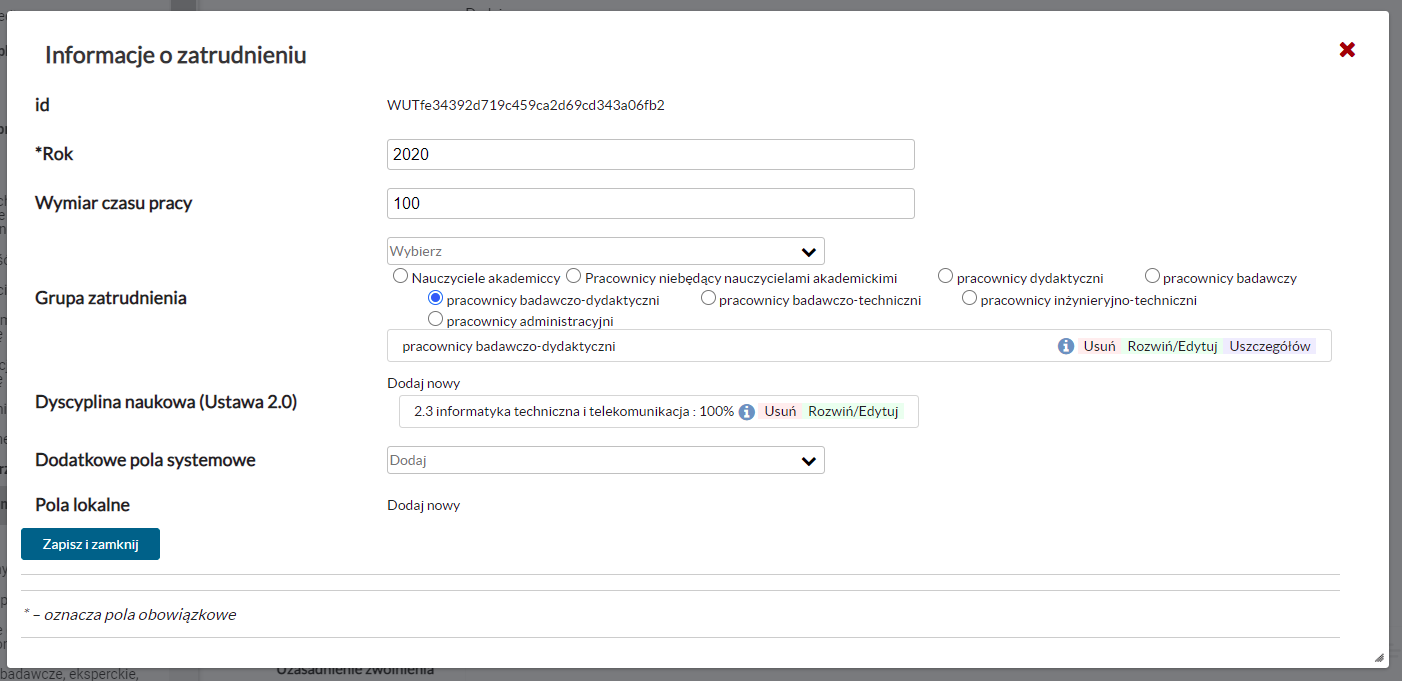 Ta flaga jest ustawiana po zweryfikowaniu, że autor jest zwolniony  z ewaluacji (np. w SEDN lub w Pol-ONie
Struktury w systemie zmodyfikowane na potrzeby ewaluacji 2.0 (najważniejsze)
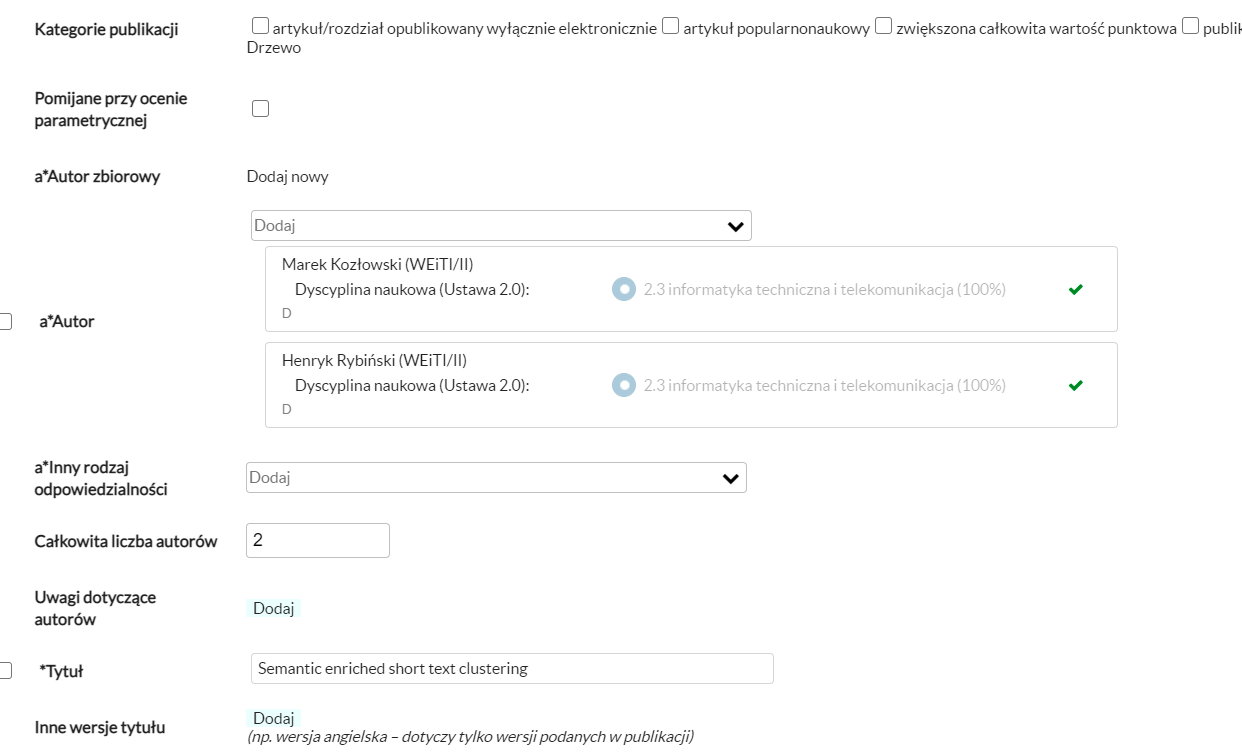 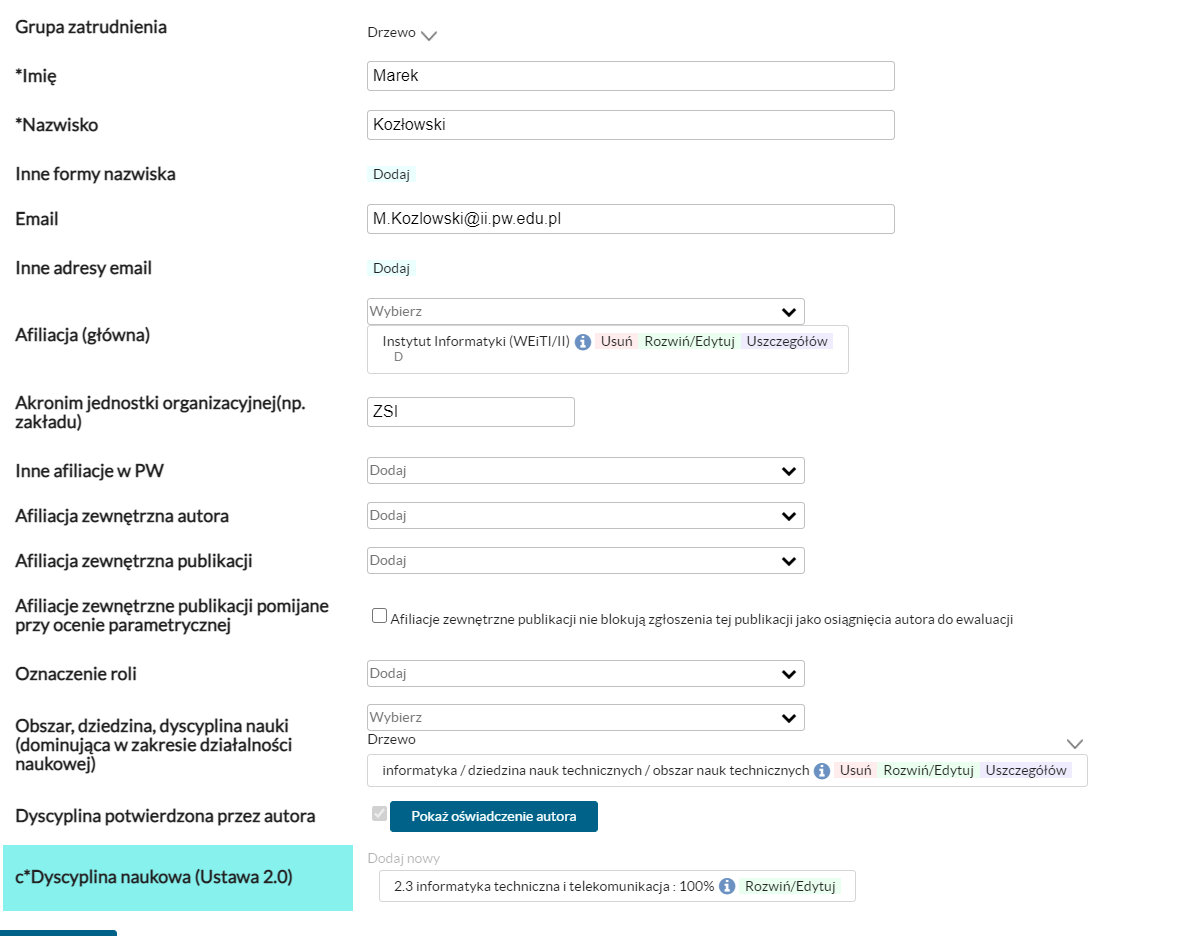 Rekord publikacji – podrekord autora 
Dyscypliny autorów
Oświadczenie
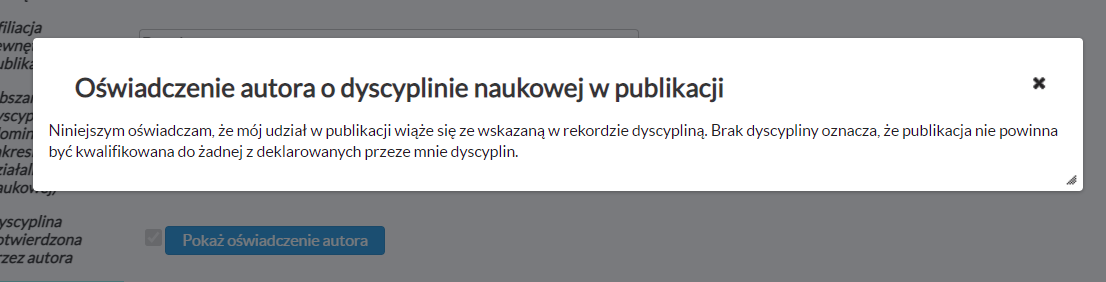 Struktury w systemie zmodyfikowane na potrzeby ewaluacji 2.0 (najważniejsze)
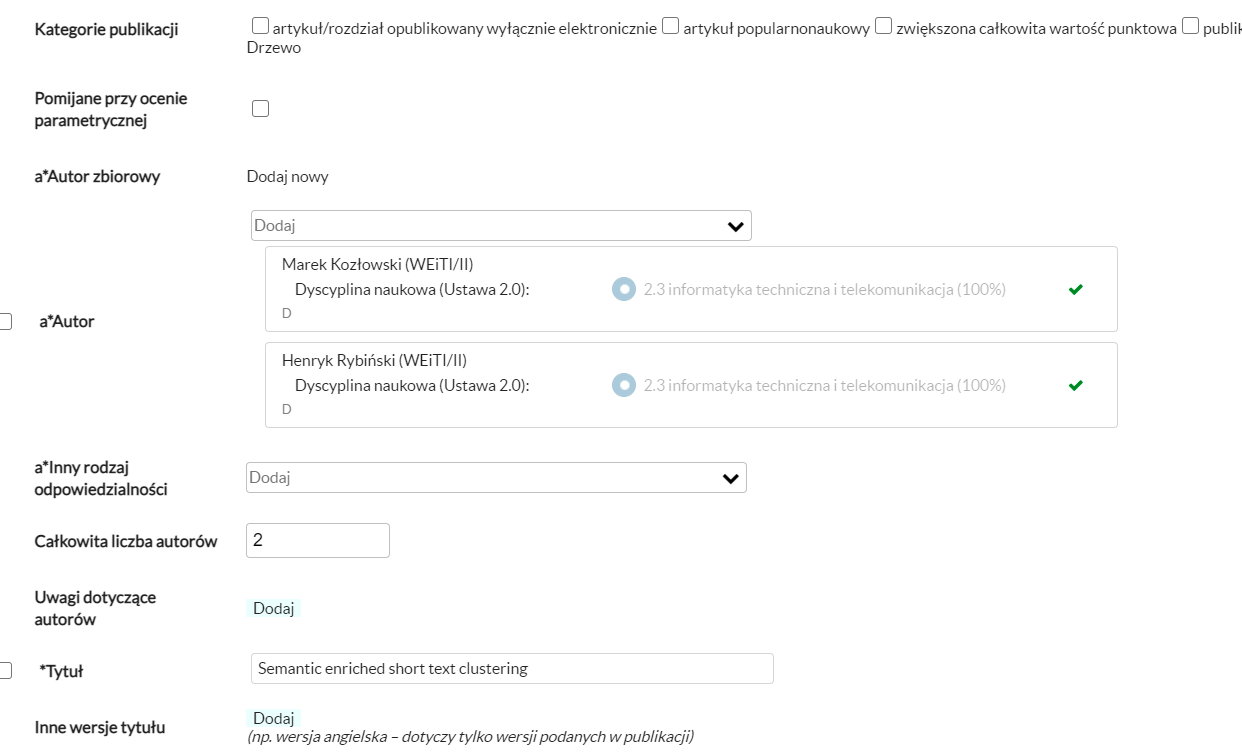 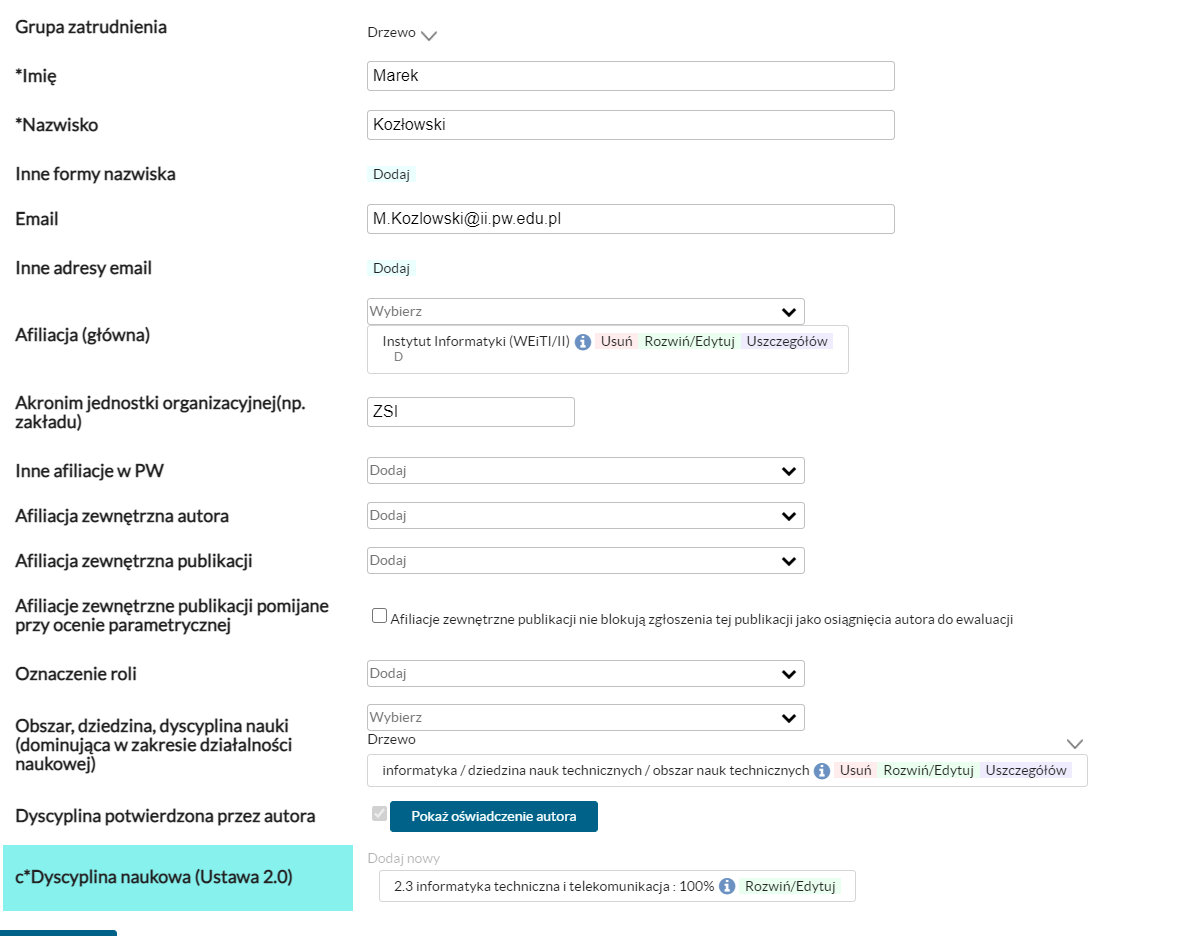 Rekord publikacji – podrekord autora 
Dyscypliny autorów
Oświadczenie

Na poziomie głównym
Historia transferów do PBN
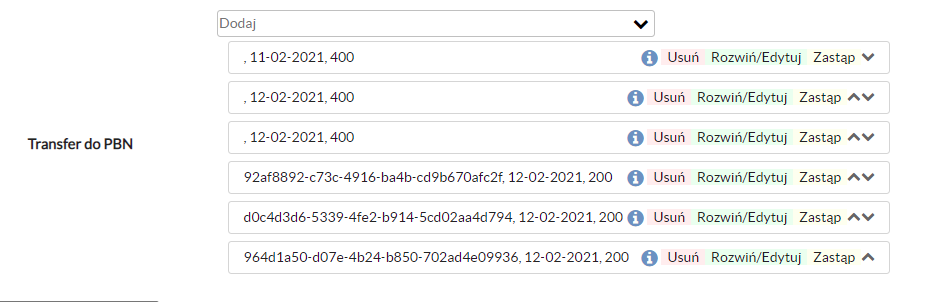 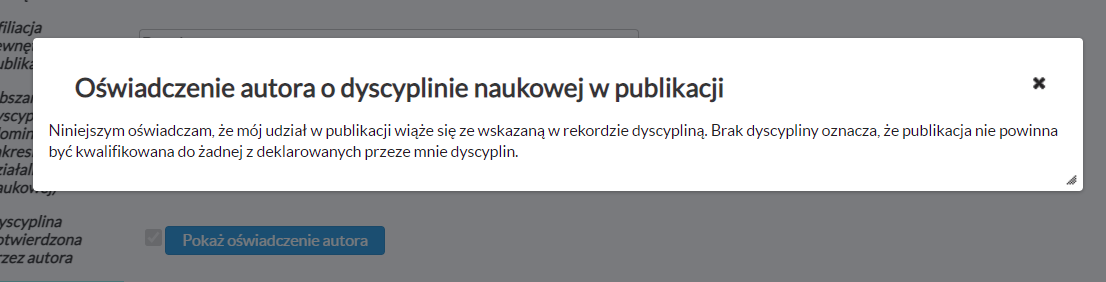 Struktury w systemie zmodyfikowane na potrzeby ewaluacji 2.0 (najważniejsze)
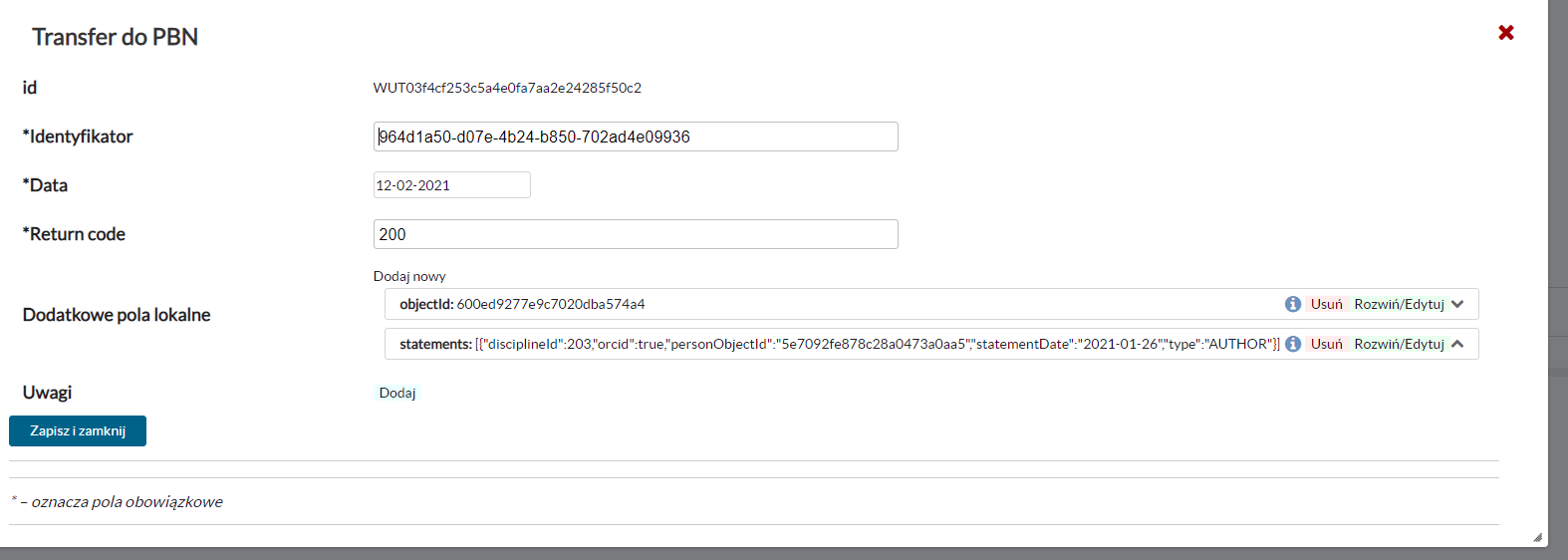 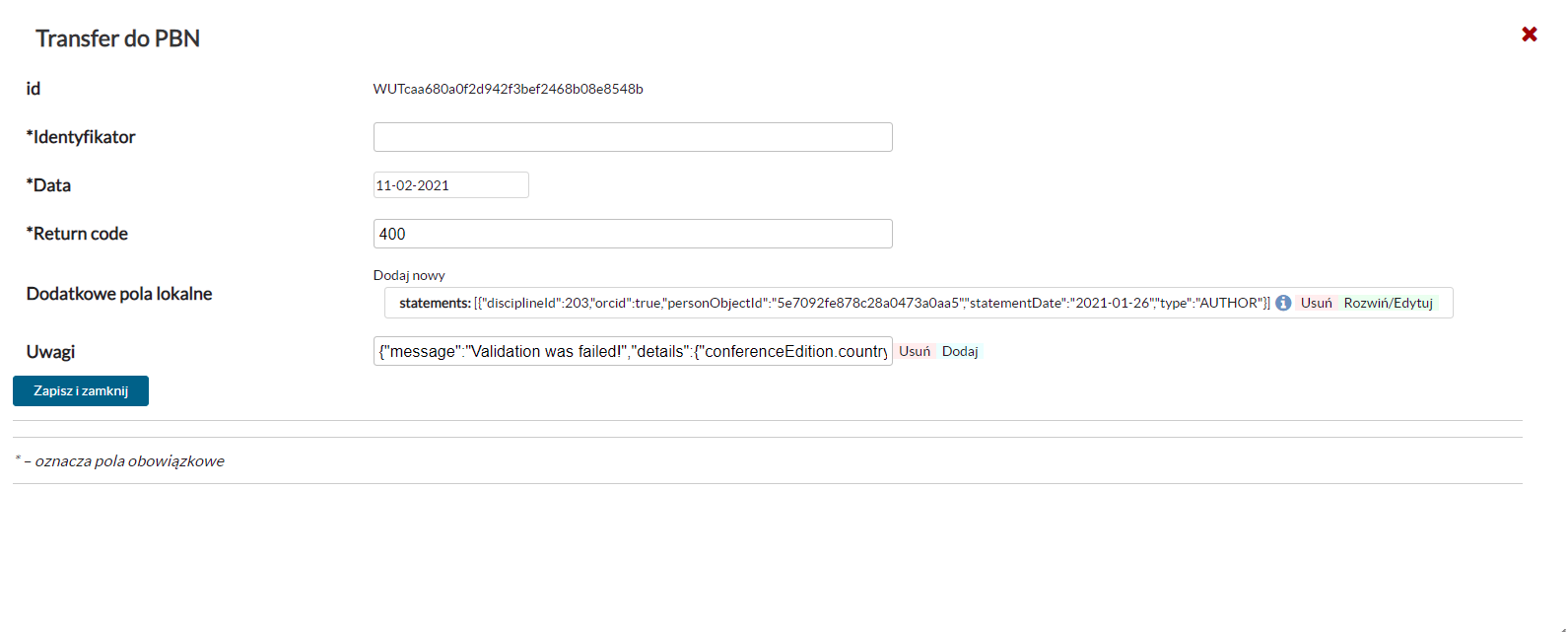 Rekord publikacji – podrekord autora 
Dyscypliny autorów
Oświadczenie

Na poziomie głównym
Historia transferów do PBN
Struktury w systemie zmodyfikowane na potrzeby ewaluacji 2.0 (najważniejsze)
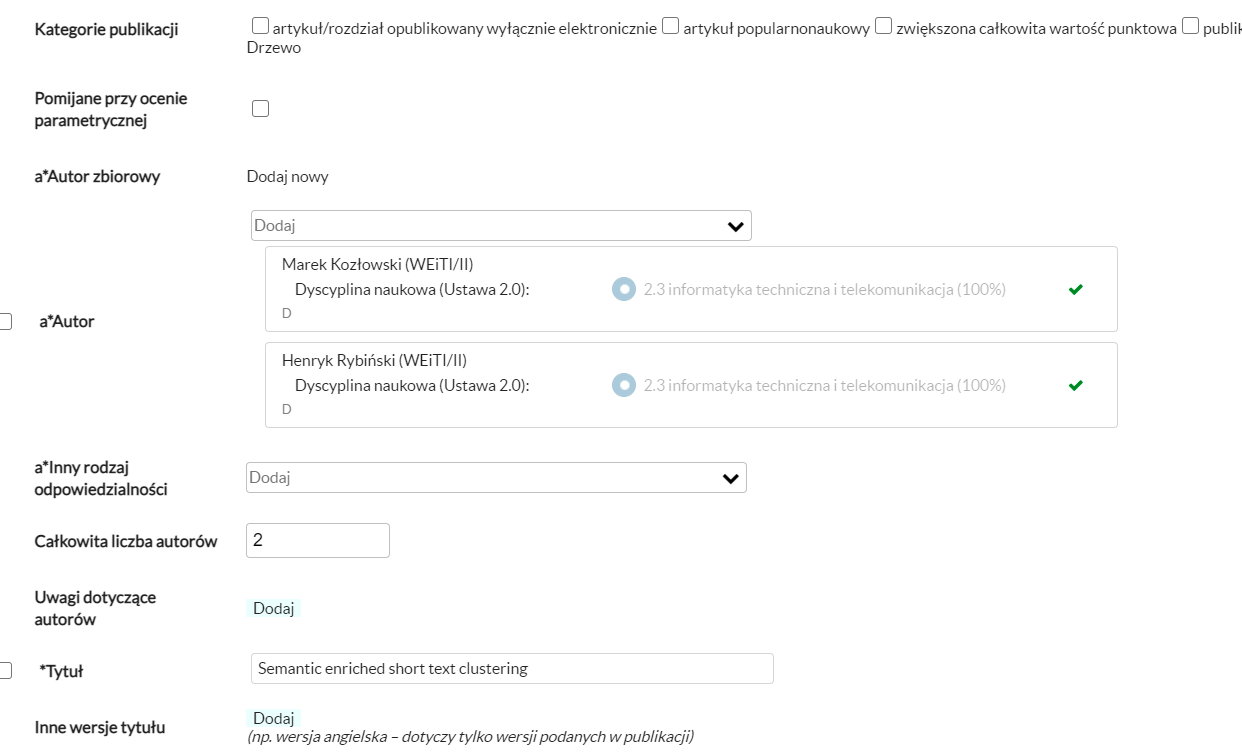 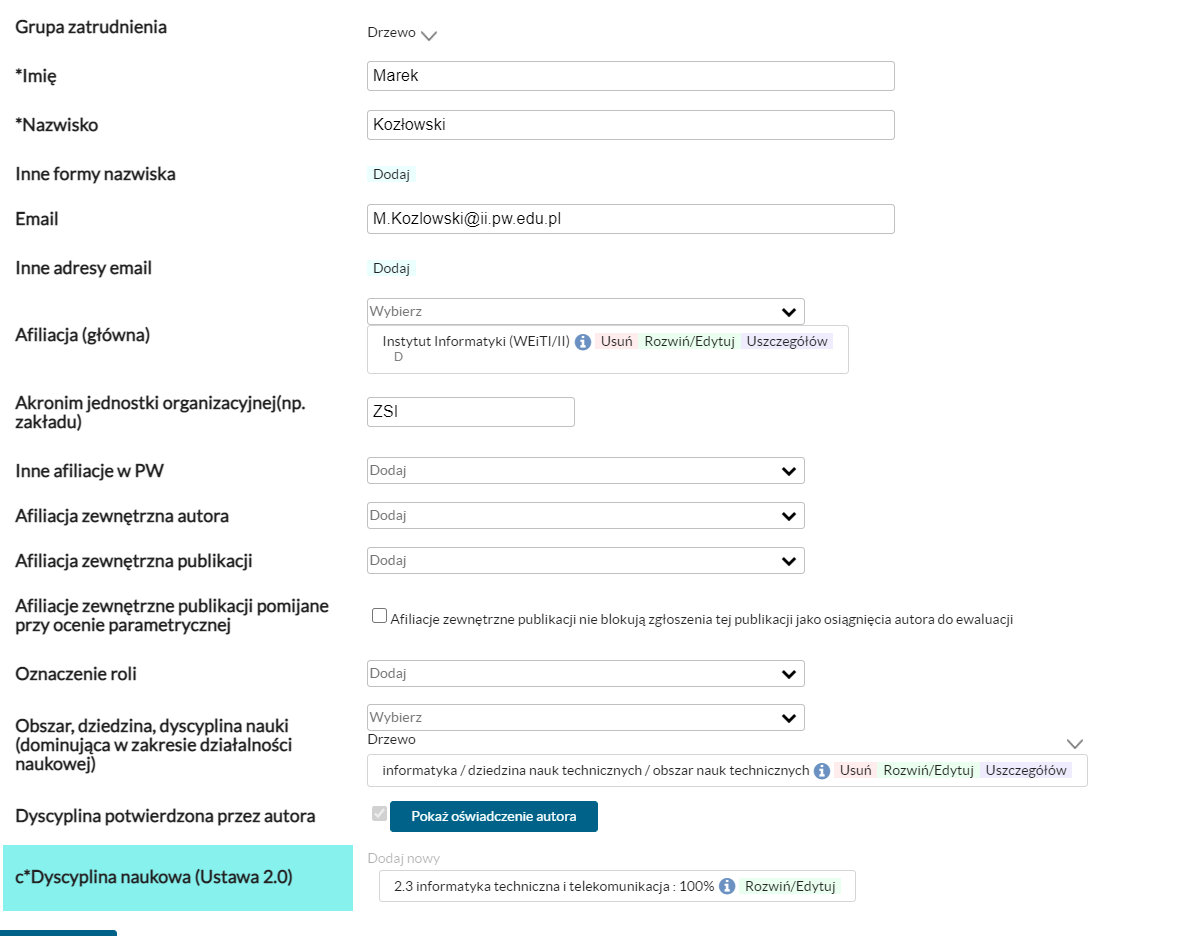 UWAGA
Jeżeli w instytucji nie stosuje się oświadczeń, przewidujemy „uproszczoną” wersję składania oświadczeń:
Będzie można w publikacji przy autorze wprowadzić datę oświadczenia
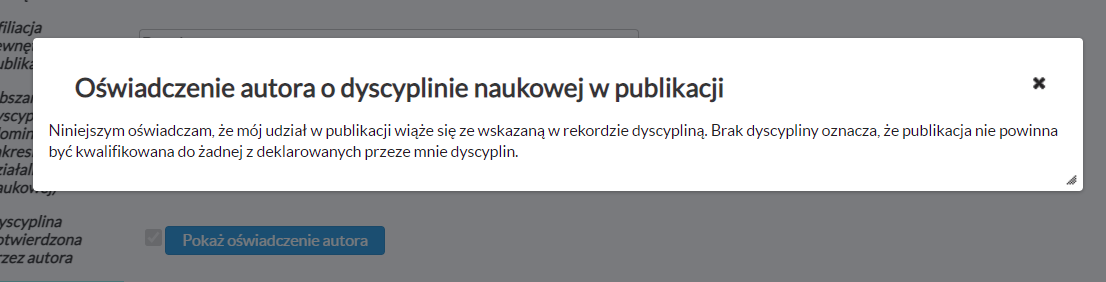 Przygotowanie danych do ewaluacji
Przygotowanie danych do ewaluacji
Wprowadzenie informacji o zatrudnieniu
Ustawianie dyscyplin w profilu autora
Czyszczenie opisów bibliograficznych
Oświadczenia !!!
Wprowadzenie informacji o zatrudnieniu
Informacje o zatrudnieniu
Należy zamówić excel z systemu Pol-ON za lata 2017-2020 (wprzyszłym roku powtórzyć)
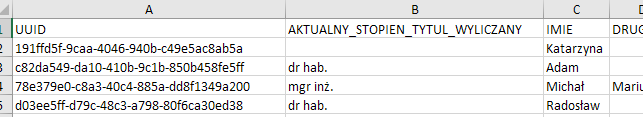 Informacje o zatrudnieniu
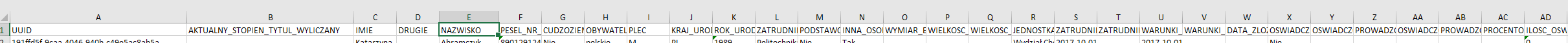 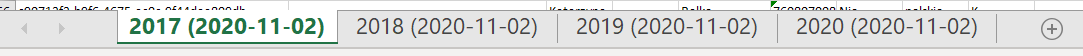 Przekażemy skrypt i instrukcję jak wgrać te dane
Informacje o zatrudnieniu
Nazwy kolumn w excelu powinny być standardowe
uuid
AKTUALNY_STOPIEN_TYTUL_WYLICZANY
IMIE
NAZWISKO
PESEL_NR_DOK_TOZSAM
ZATRUDNIENIE				-
WIELKOSC_ETATU_PREZENTACJA_DZIESIETNA
GRUPA_STANOWISK
OSWIADCZENIE_O_DYSCYPLINACH
OSWIADCZENIE_N
OSWIADCZONA_DYSCYPLINA_PIERWSZA
PROCENTOWY_UDZIAL_PIERWSZA_DYSCYPLINA
OSWIADCZONA_DYSCYPLINA_DRUGA
DYSCYPLINA_N
DYSCYPLINA_N_KOLEJNA
Ustawianie dyscyplin w profilu autora
Jak należy ustawić aktualne dyscypliny w profilu
Przypadki 1 i 2 są proste – przez cały okres ewaluacji aktualna dyscyplina jest raz ustawiona i tak pozostaje
Przypadek 1
Przez cały okres jest jedna dyscyplina

Przypadek 2
Przez cały okres są 2 dyscypliny (w określonych proporcjach)

Przypadek 3
Po kilku latach pojawia się druga dyscyplina

Przypadek 4
Po kilku latach pojawia się kolejna dyscyplina (trzecia, nawet czwarta)
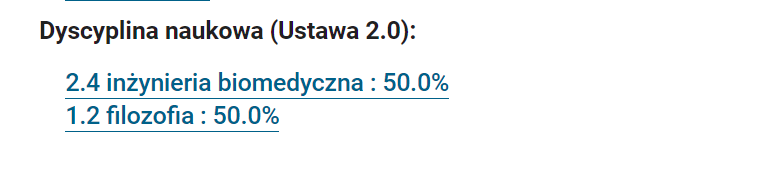 Jak należy ustawić aktualne dyscypliny w profilu
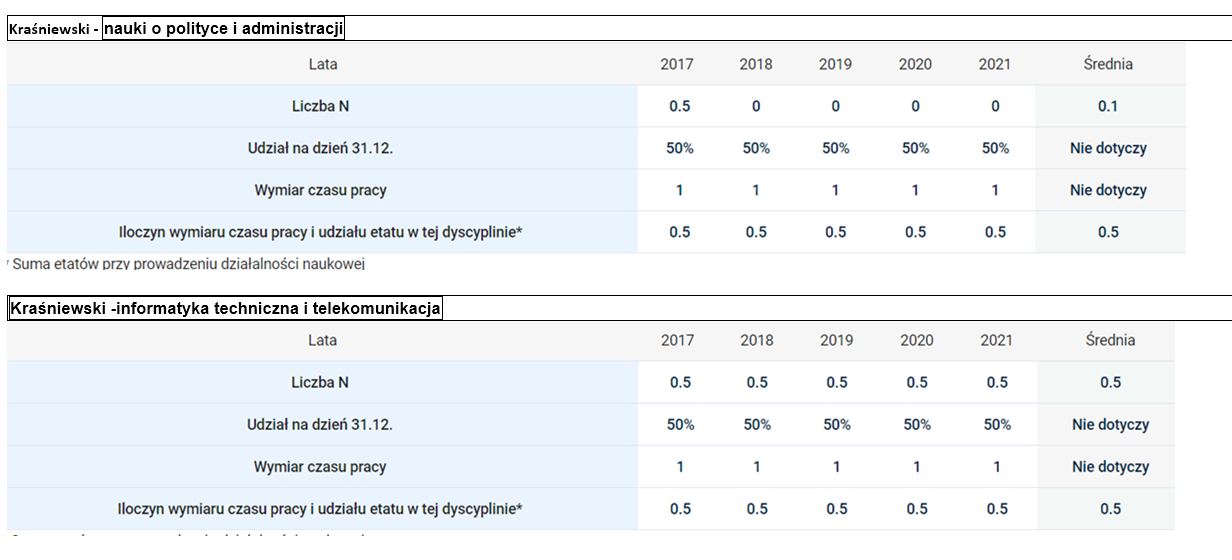 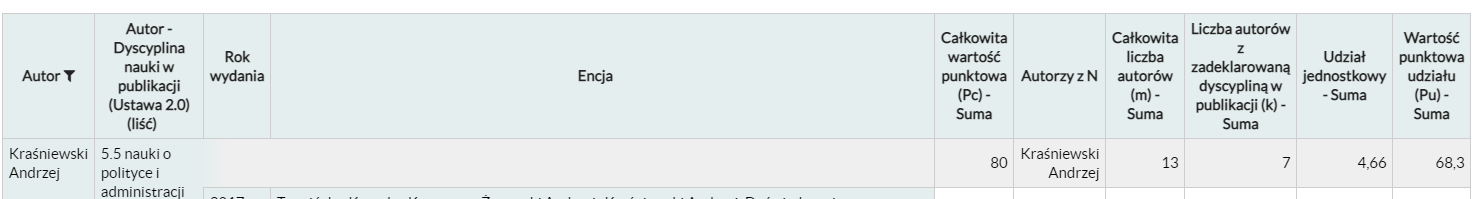 Jak należy ustawić aktualne dyscypliny w profilu
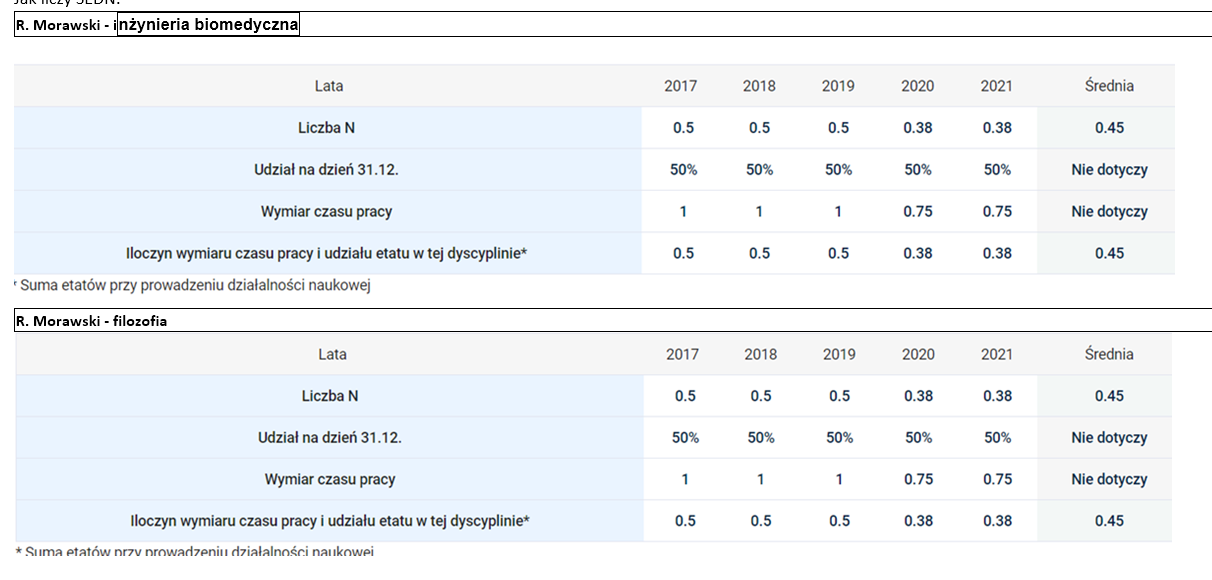 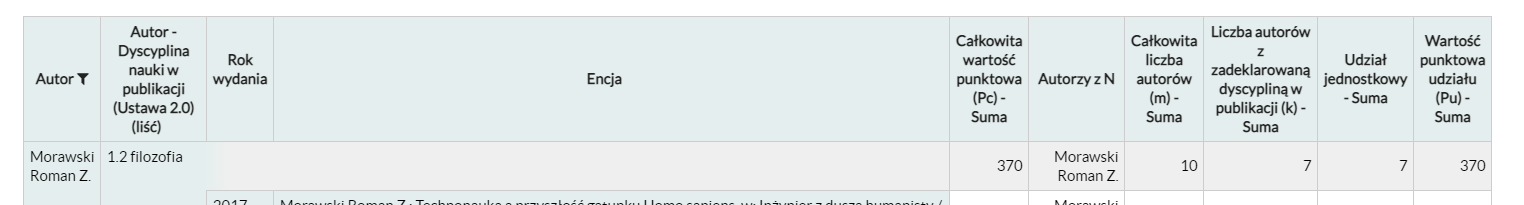 Jak należy ustawić aktualne dyscypliny w profilu
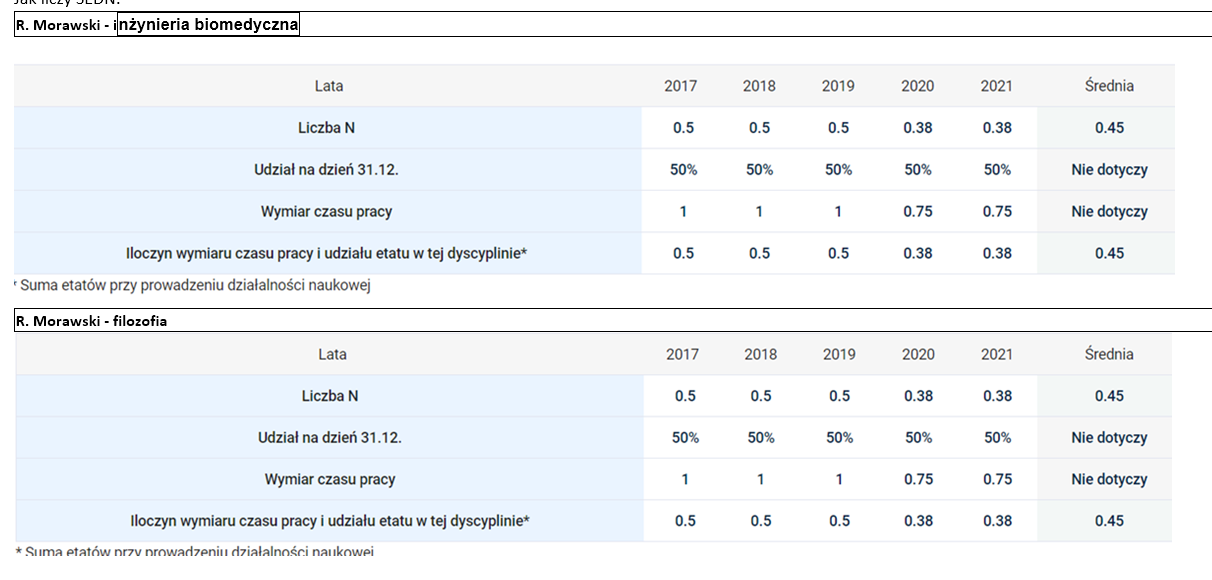 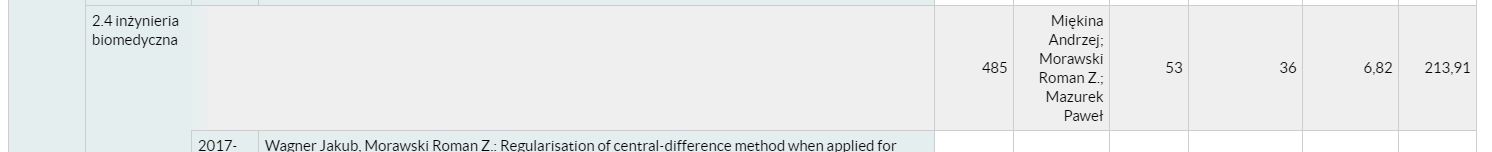 Jak należy ustawić aktualne dyscypliny w profilu
Podsumowując dla przypadków 1 i 2
Aktualne dyscypliny są na początku ewaluacji ustawione w proporcjach zbliżonych do oczekiwanego dorobku. Proporcje te można (należy) aktualizować odpowiednio do osiąganych rezultatów.
Ale samych dyscyplin nie zmieniamy – to pozwala generować Oświadczenie 3 dla obu dyscyplin
Jak należy ustawić aktualne dyscypliny w profilu
Przypadek 3
Po kilku latach pojawia się druga dyscyplina

Po trzech latach autor decyduje się zmienić dyscyplinę z d1  na d2

Po trzech latach autor decyduje się pracować w 2-ch dyscyplinach d1  i d2
Jak należy ustawić aktualne dyscypliny w profilu
Przypadek 3a
Po trzech latach autor decyduje się zmienić dyscyplinę z d1  na d2
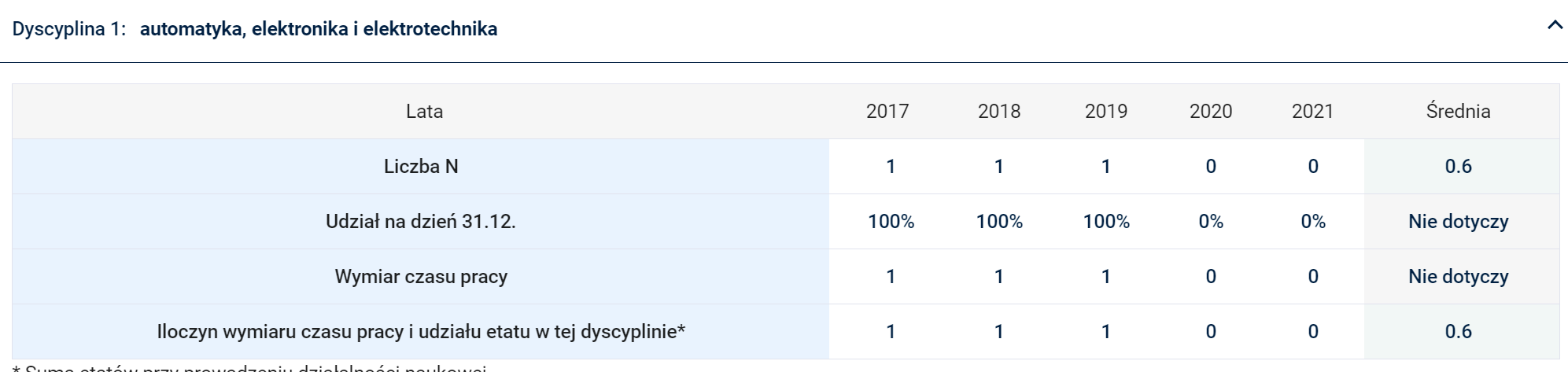 Sloty przed decyzją

Sloty po decyzji
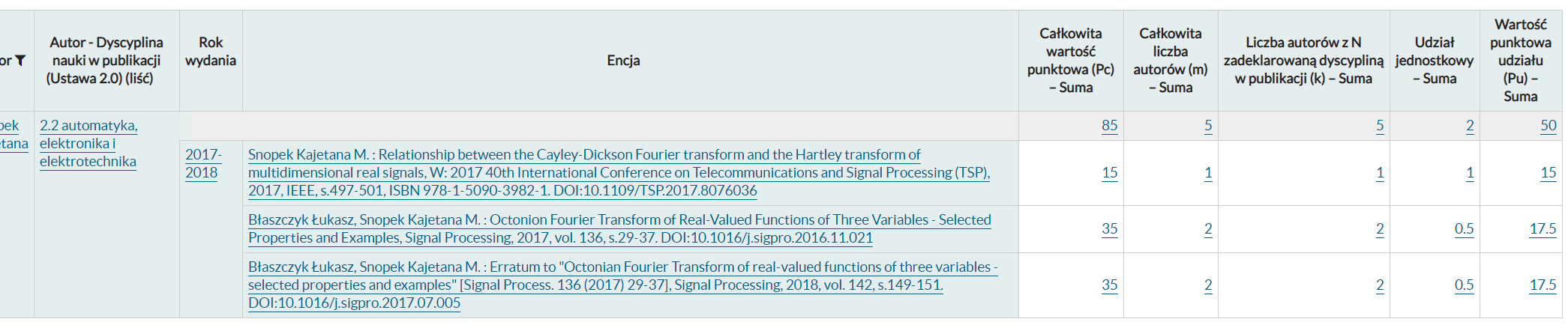 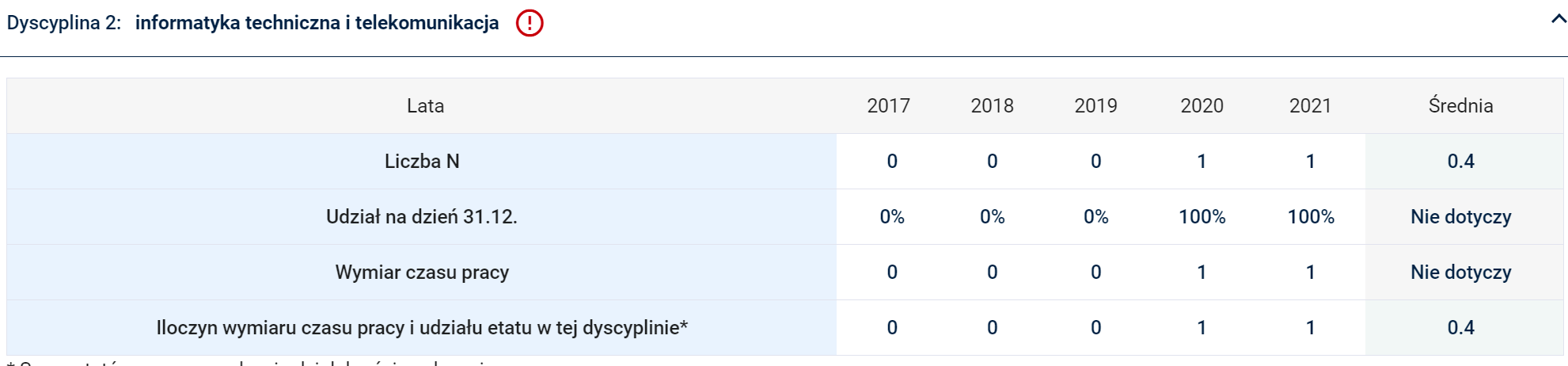 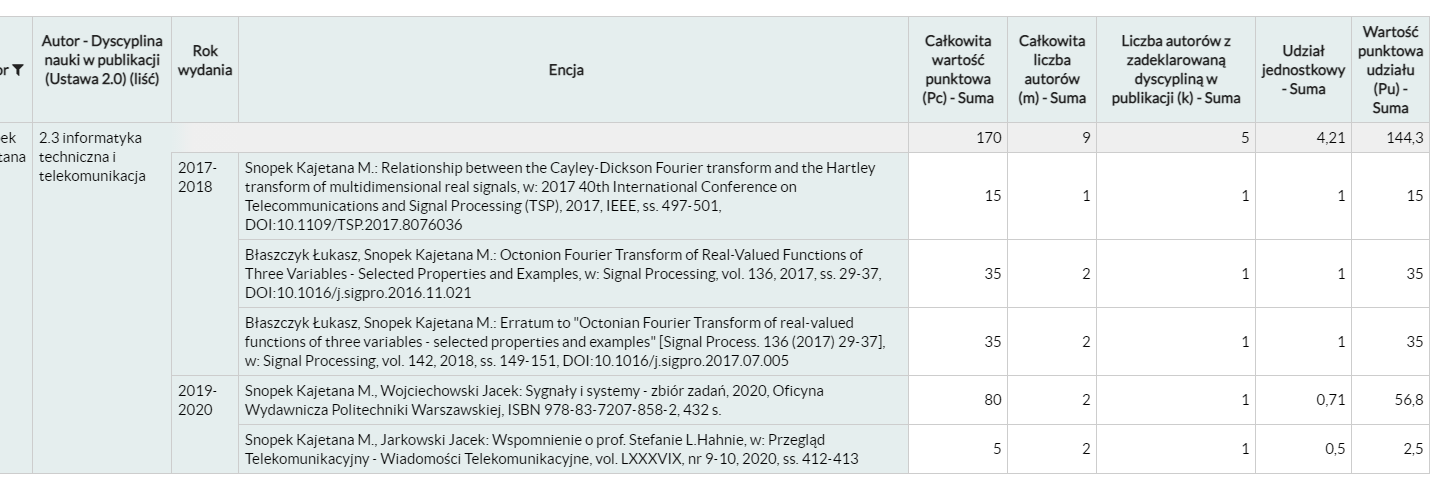 Wypracowano 4 sloty, a SEDN weżmie pod uwagę tylko 1,6 slota, w praktyce 2 pozycje (1,5 slota)
Wnioski dla 3a
W dyscyplinie d1 autor przejdzie do N0 
W nowej dyscyplinie d2 autor ma 4,21 udziałów, ale deklaracje z poprzednich lat powodują, że do ewaluacji będzie uznane tylko 0,4  4 = 1,6 udziałów (tzn pozostałe udziały będą utracone zarówno w d2 jak też w d1 (!))
Wnioski dla 3a
Najbardziej opłacalnym dla uczelni rozwiązaniem jest 
ustawienie w profilu autora 2ch dyscyplin, z proporcjami wskazującymi, że poprzednia dyscyplina też jest zobowiązaniem
Zmodyfikowanie dyscyplin w publikacjach tak aby uzyskać balans dla obu dyscyplin
Wygenerowanie oświadczenia uwzględniającego obie dyscypliny
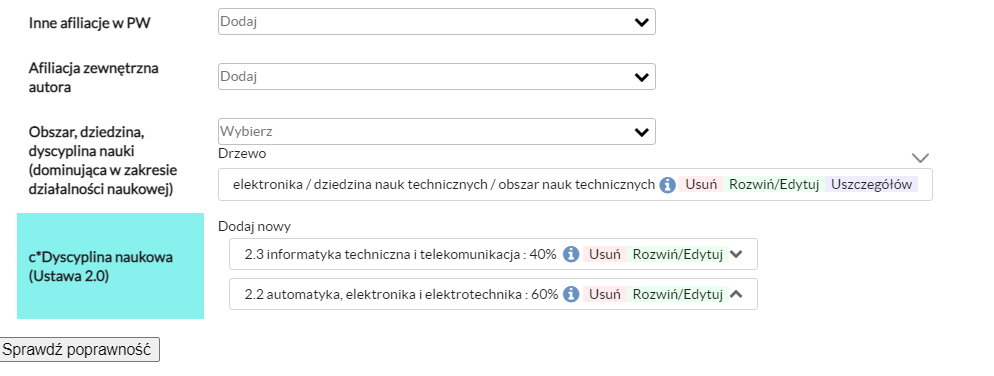 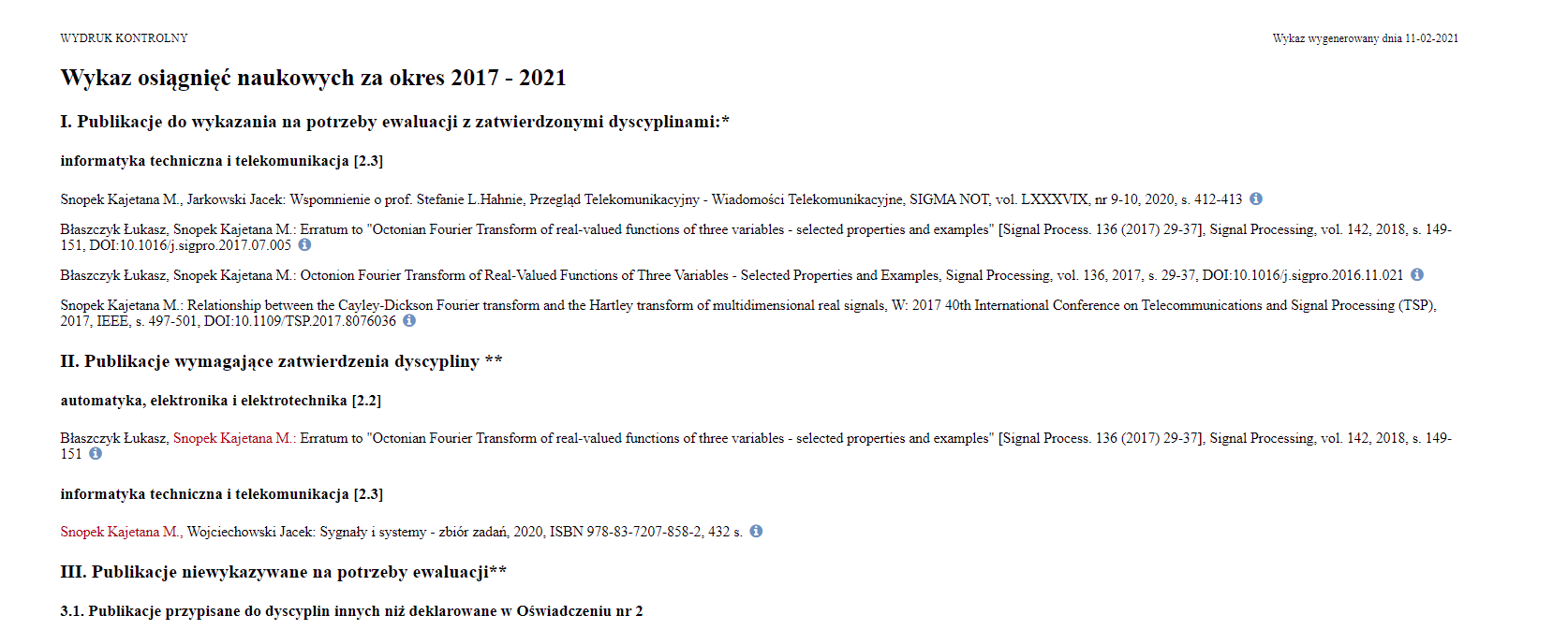 Jak należy ustawić aktualne dyscypliny w profilu
Przypadek 3b
Po trzech latach pojawia się druga dyscyplina i autor decyduje się pracować w 2-ch dyscyplinach d1  i d2
Przez pierwsze 3 lata autor ma ustawioną w profilu dyscyplinę d1 . Po trzech należy autorowi ustawić w profilu 2 dyscypliny d1  i d2 – w proporcjach dowolnych, ale optimum jest takie, aby 
maksymalnie wykorzystać udziały w obu dyscyplinach, 
Lepsze publikacje przypisać do dyscypliny bardziej potrzebującej (np. bliższej otrzymania A+)
Jak należy ustawić aktualne dyscypliny w profilu
Przez pierwsze 3 lata autor ma ustawioną w profilu dyscyplinę d1 . Po trzech należy autorowi ustawić w profilu 2 dyscypliny d1  i d2 – w proporcjach dowolnych, ale optimum jest takie, aby 
maksymalnie wykorzystać udziały w obu dyscyplinach, 
Lepsze publikacje przypisać do dyscypliny bardziej potrzebującej (np. bliższej otrzymania A+)
Podzielić dorobek tak aby w żadnej nie powstało N0
Czyszczenie opisów bibliograficznych
(wnioski z pierwszych prób przekazywania danych do PBN)
Opisy bibliograficzne
Uzupełnienie DOI we wszystkich artykułów dla czasopism z listy (po ostatnich zmianach moe się okazać, że są wysoko punktowane czasopisma bez DOI ) – PBN identyfikuje artykuł w swojej bazie po DOI i bez DOI nie przechodzi walidacja
Trzeba podawać wszystkich autorów (nawet jeżeli jest kilka tysięcy), choć wg naszych testów publikacja nie jest odrzucona.
Wszystkie książki muszą mieć ISBN
Opisy bibliograficzne
Artykuły (materiały) z konferencji (tylko dyscyplina 2.3)
Konieczne jest podanie strony internetowej (konferencje z 2017-2018 mogą już nie mieć strony !)
Skrócona nazwa konferencji (nie wiadomo skąd ten wymóg)
Proceedings nie są akceptowane z oświadczeniami (nie będą oceniane, jako książki edytowane?)
Opisy bibliograficzne
Rozdziały z monografii w obecnej wersji mogą być wprowadzone jedynie gdy monografia jest zgłoszona z oświadczeniami (!) 
To oznacza, że jest to monografia danej instytucji, a nie np. monografia z zagranicznym(i) edytorem(ami), a nawet krajowymi ale z innej uczelni (!).
Oświadczenia
Oświadczenia
Brak informacji o dacie oświadczenia uniemożliwia przesłanie publikacji do PBN
Brak w ORCIDu u autora uniemożliwia wysłanie publikacji do PBN
Na razie nie jest kontrolowana obecność publikacji na koncie autora w bazie ORCID
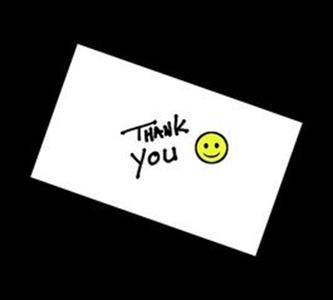 Pytania ?